Year: 2

Term: 1

Objective: We are learning to edit sentences for punctuation including full stops, question marks, exclamation marks and capital letters.

Author: Teagan Dunning
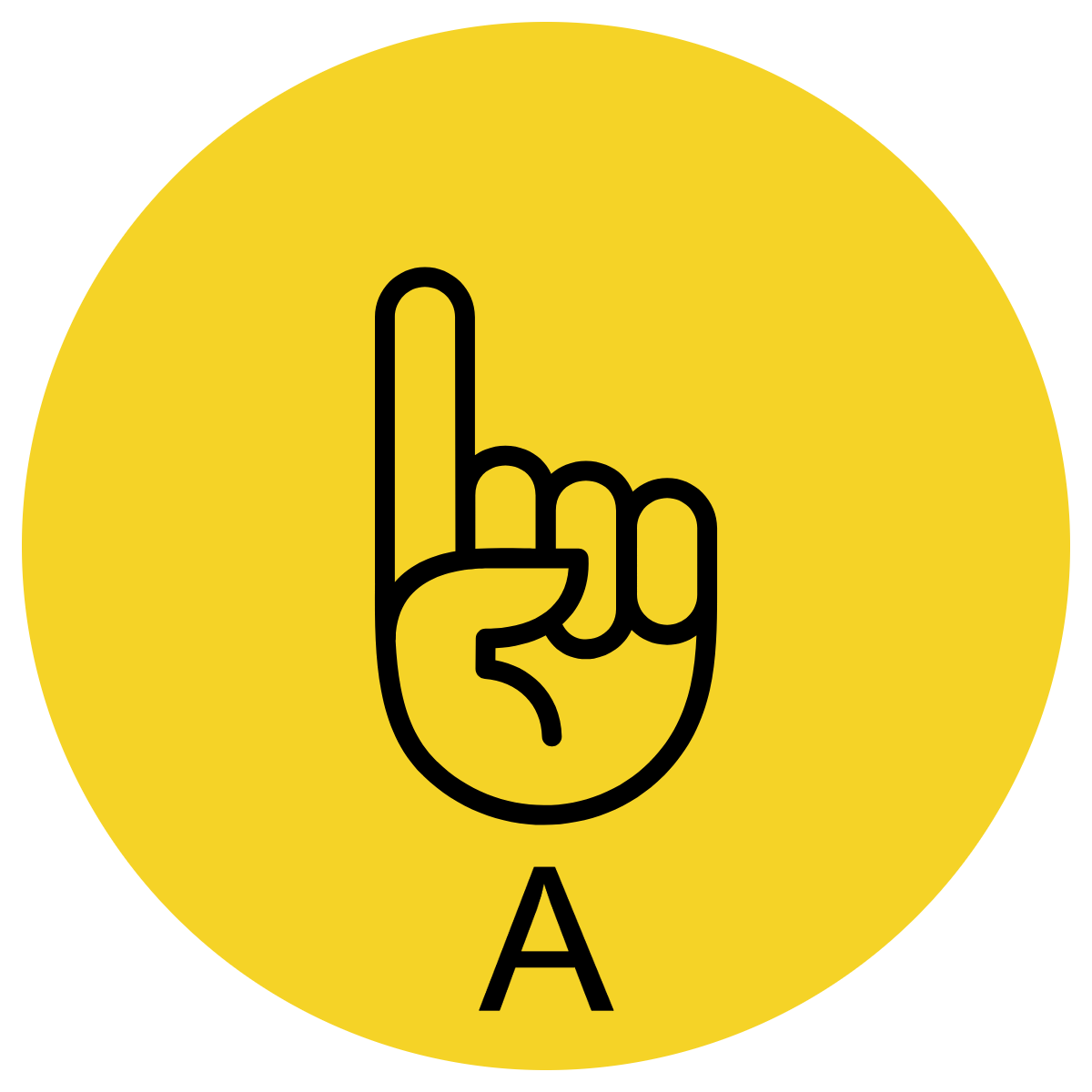 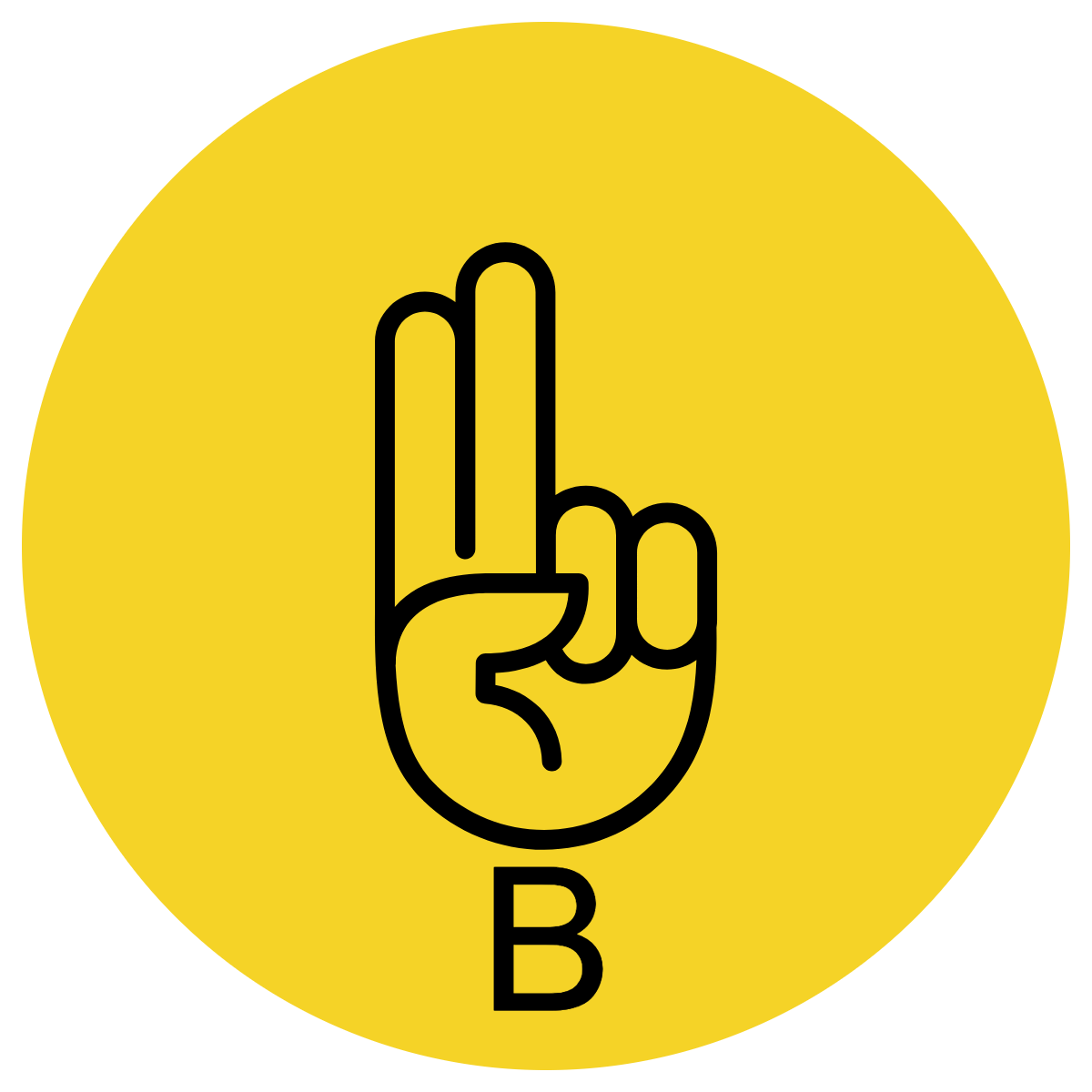 Multiple Choice
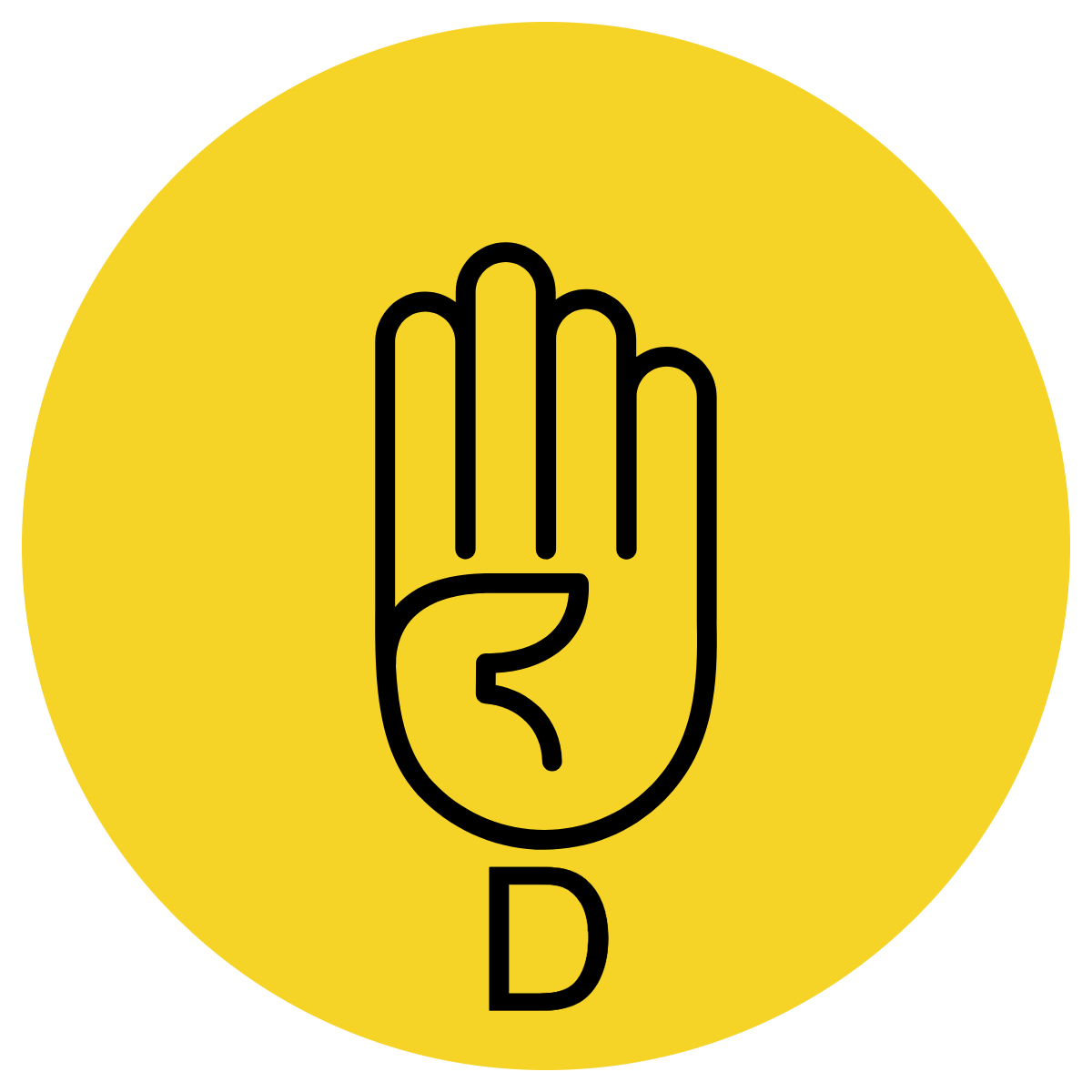 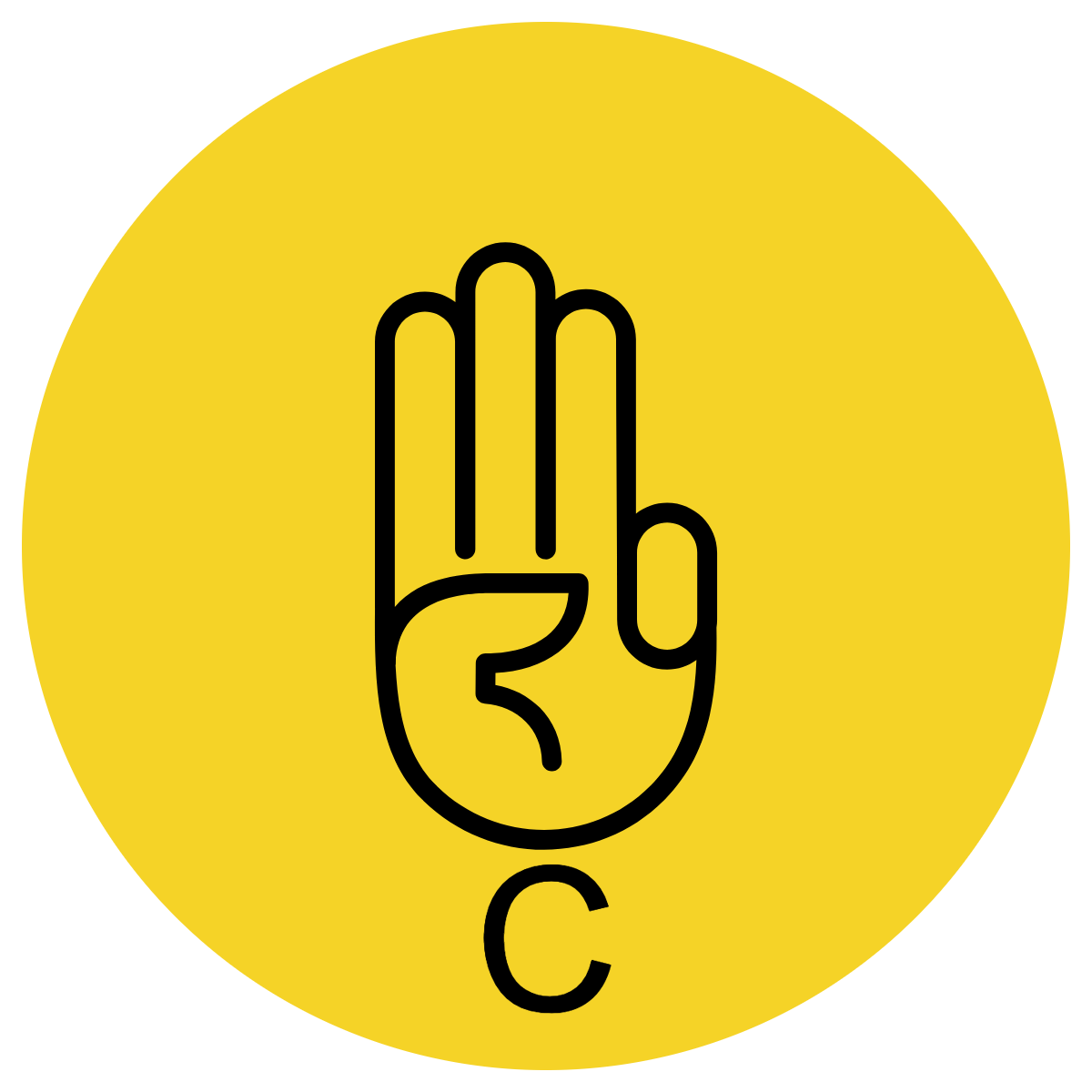 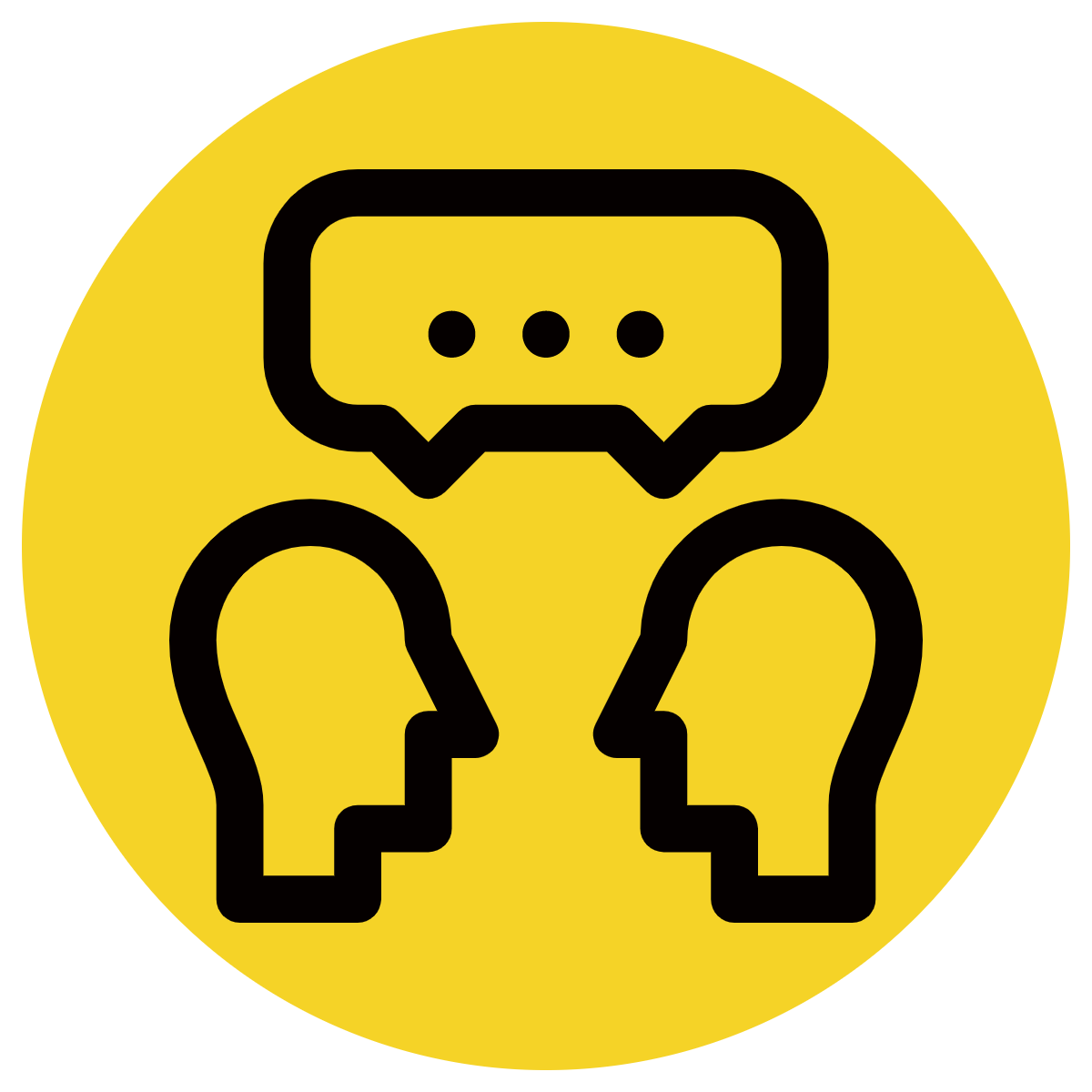 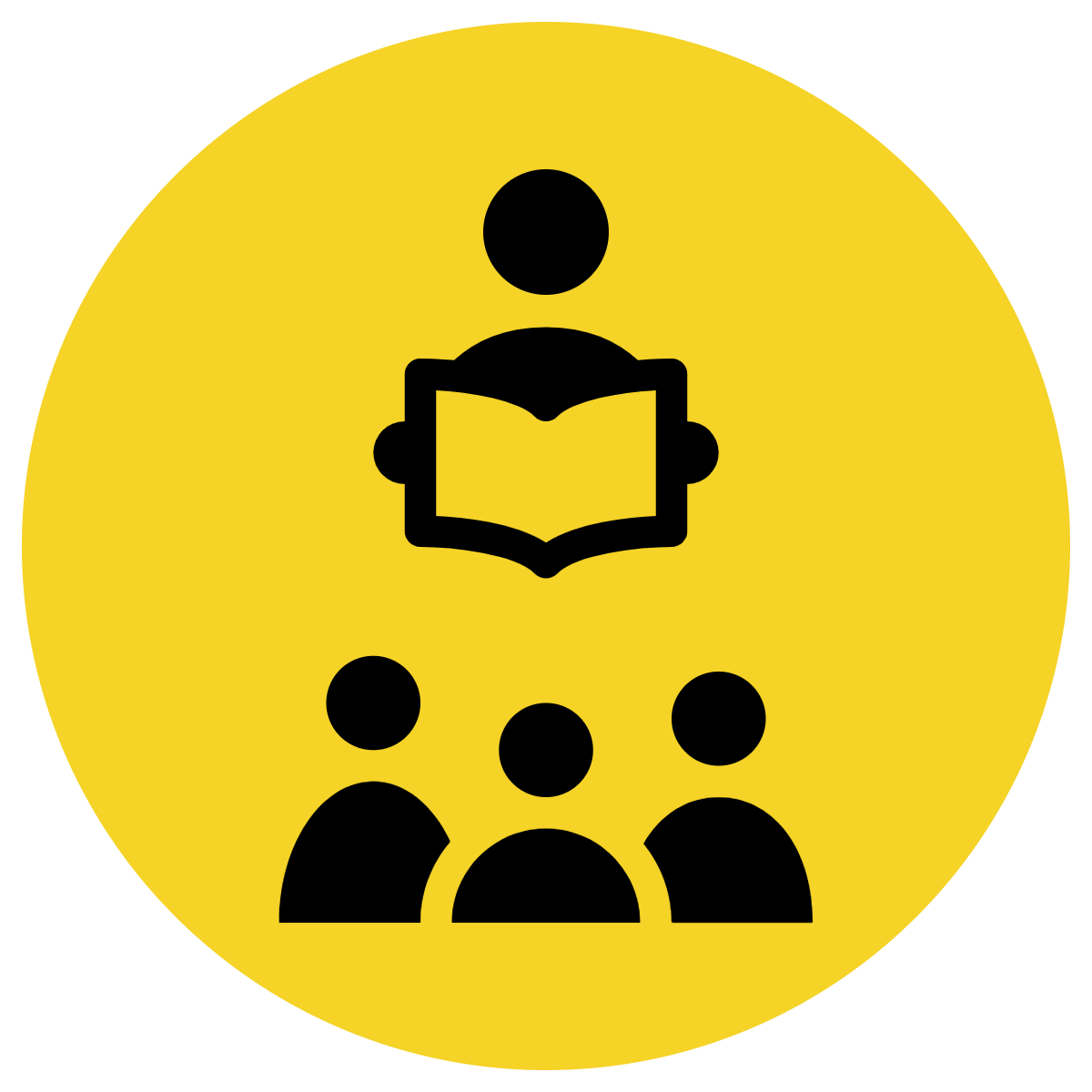 Pair Share
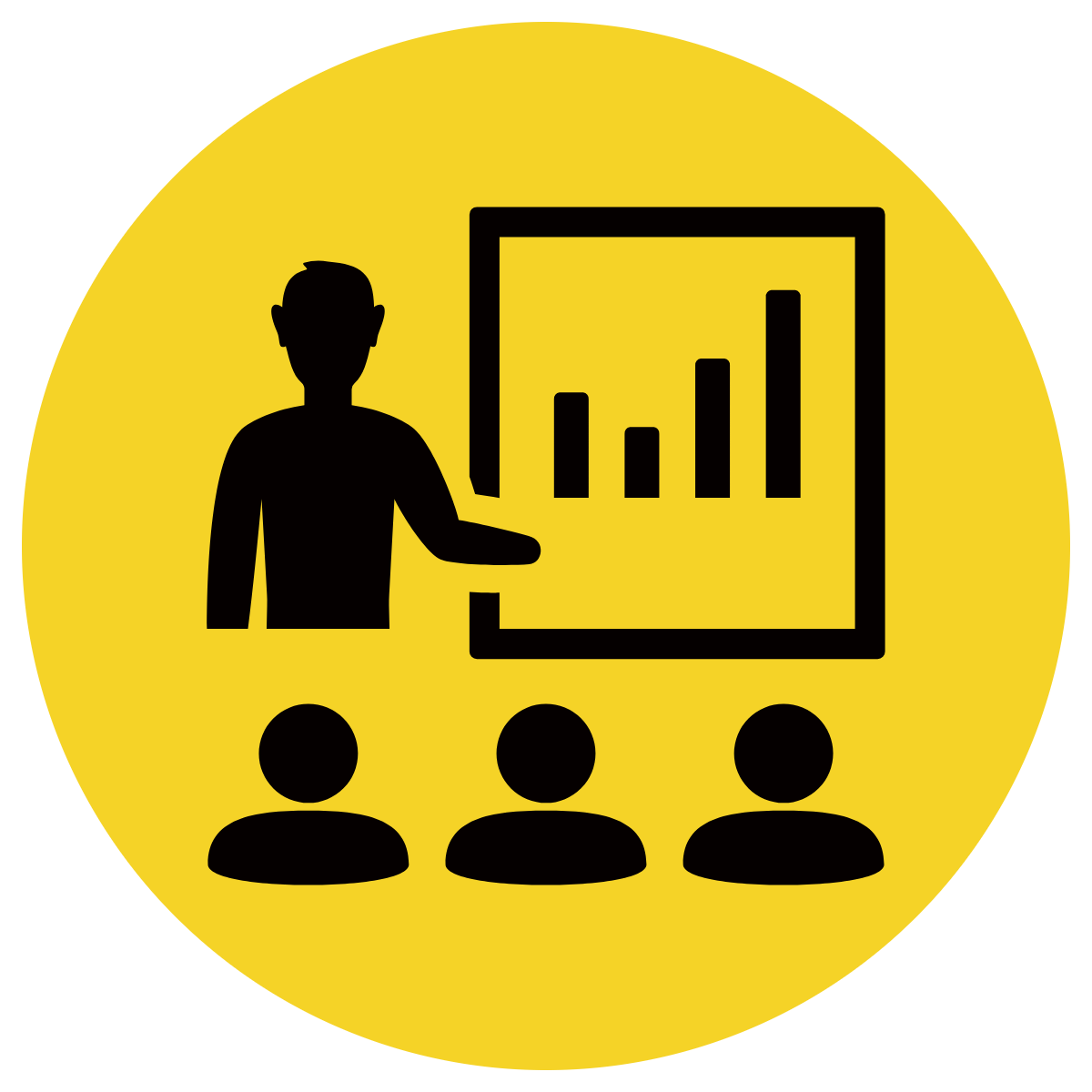 Track with me
Pick a Stick/Answer (non-volunteer)
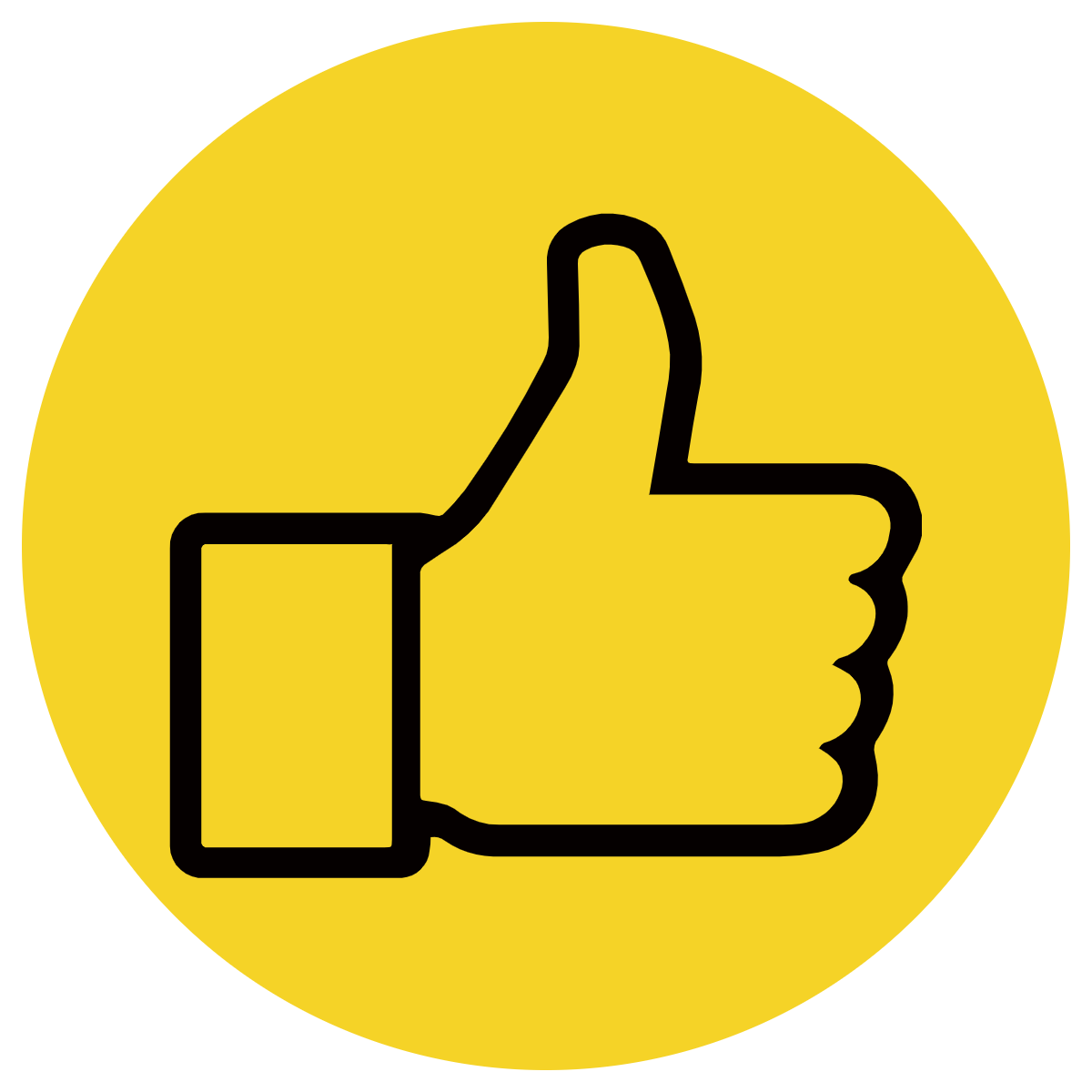 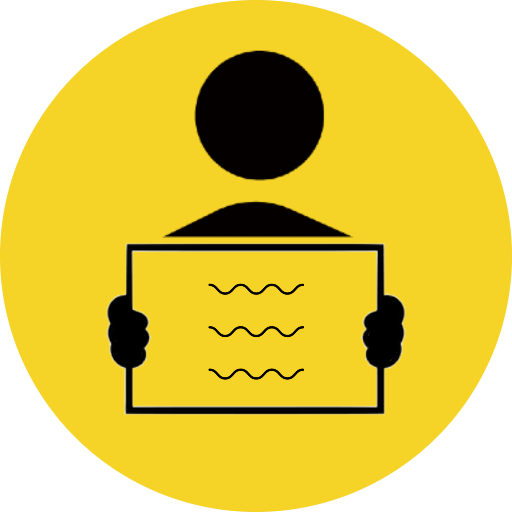 Whiteboards
Vote
Read with me
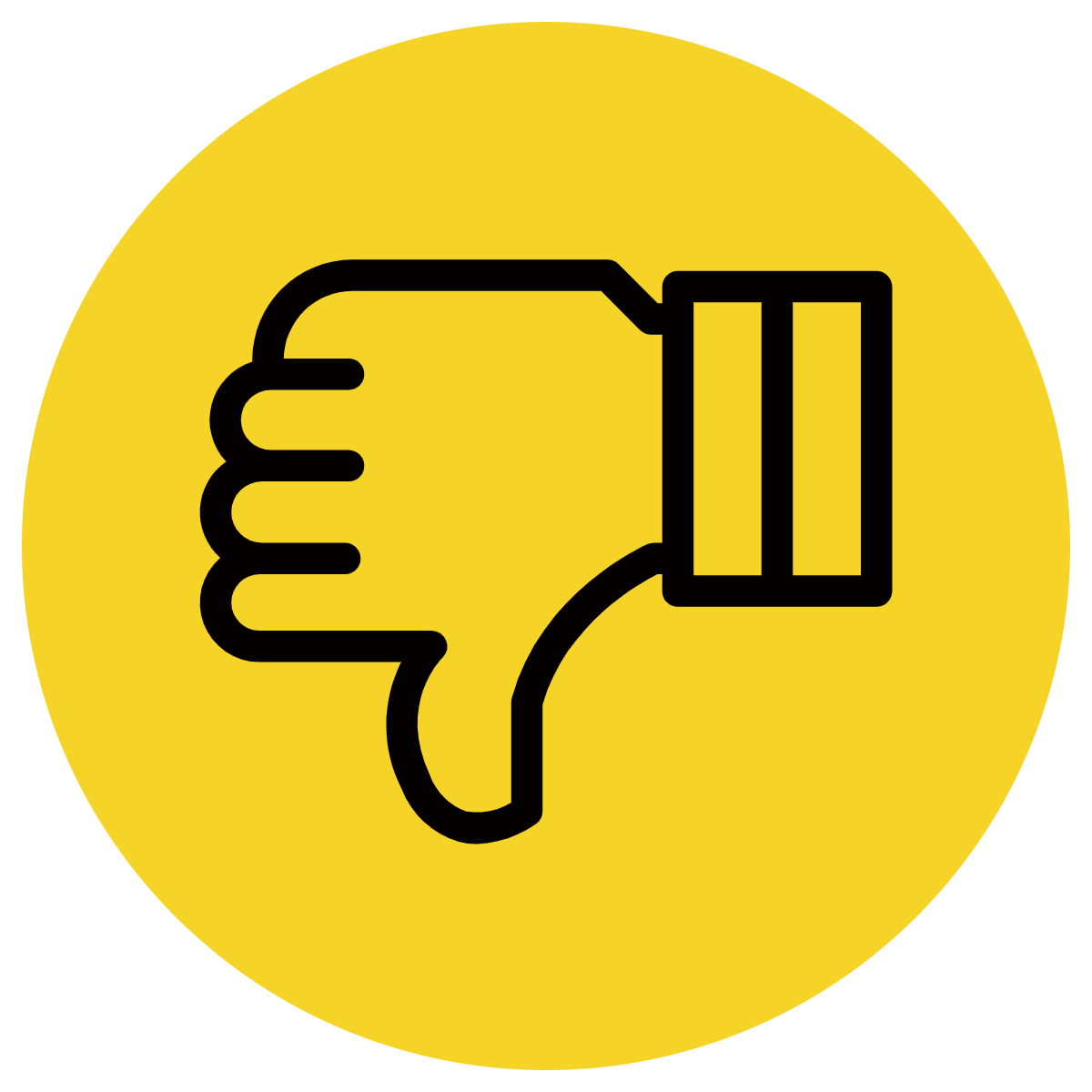 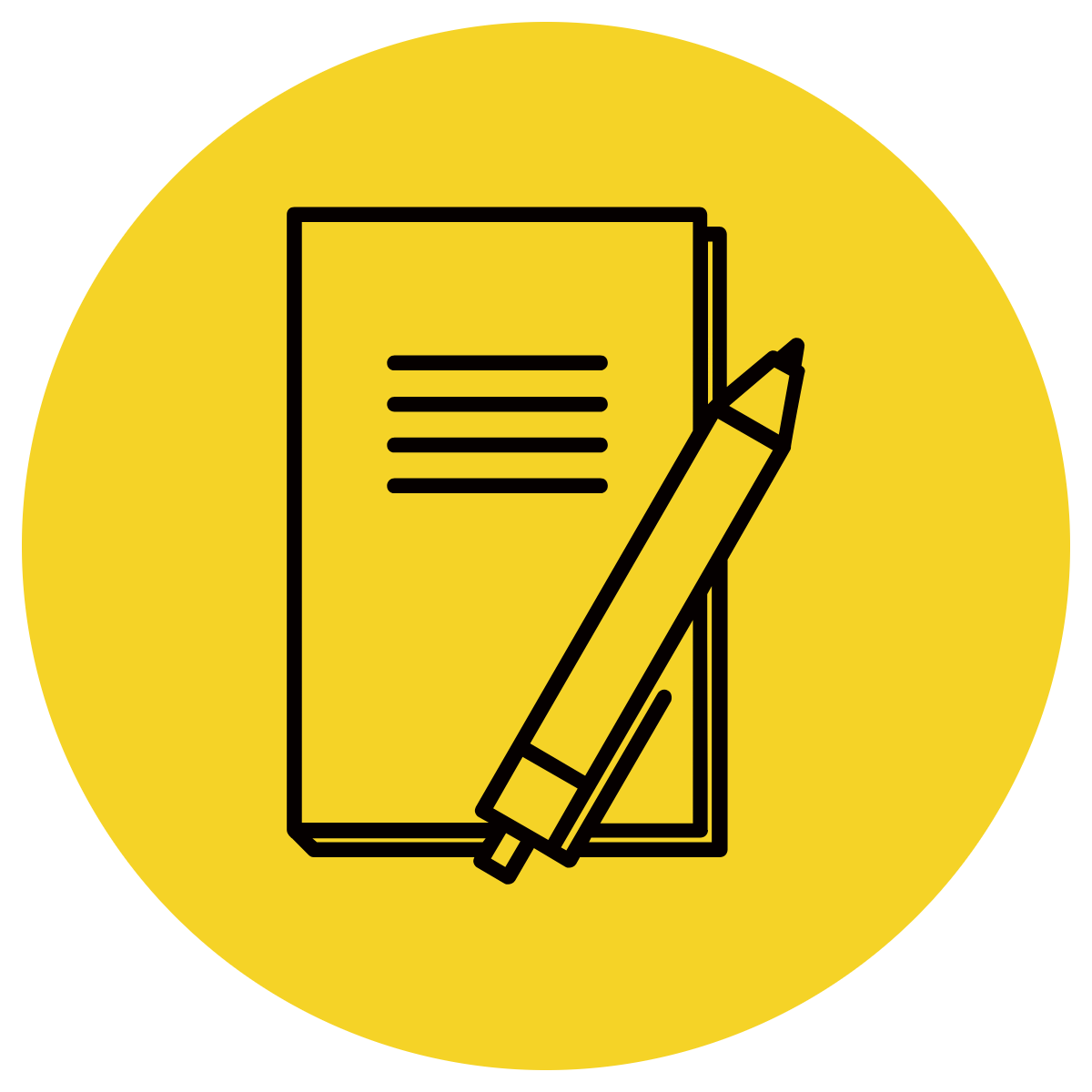 In Your Workbook
Learning Objective
We are learning to edit sentences for punctuation.
Capital letter at the beginning of a sentence and for proper nouns.
Full stop, question mark or exclamation mark at the end of a sentence.
Activate prior knowledge
Students must understand the difference between a statement, question, command and exclamation
Students must understand the concept of a sentence (requires a subject and a verb). 
Students must know what a proper noun is.
Concept Development
A sentence must begin with a capital letter.
The ship sailed across the ocean.
A proper noun must begin with a capital .
Troy and Tom play Minecraft together.
A sentence must end with a punctuation mark.
Which movie should we see this afternoon?
Concept Development
A sentence must end with a punctuation mark.
A full stop is used at the end of a statement. 
My favourite flavour of ice-cream is chocolate.
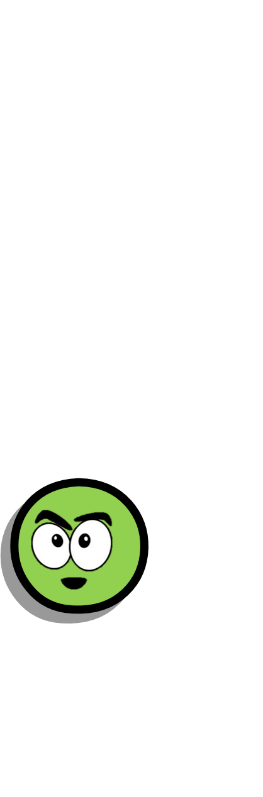 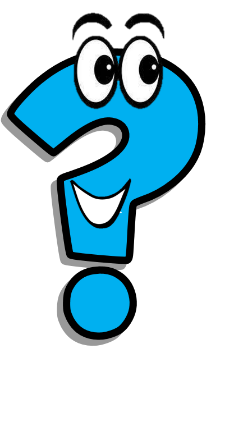 A question mark is used at the end of a question. 
Do you like chocolate flavoured ice-cream?
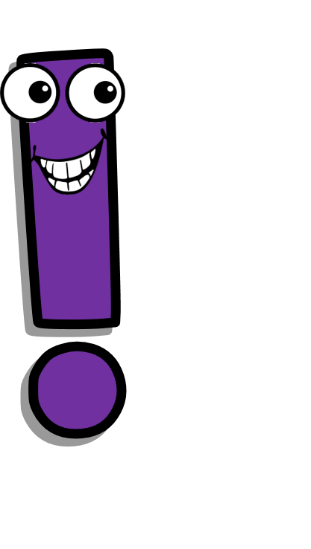 An exclamation mark is used to show strong emotion. 
The ice-cream gave me a terrible brain freeze!
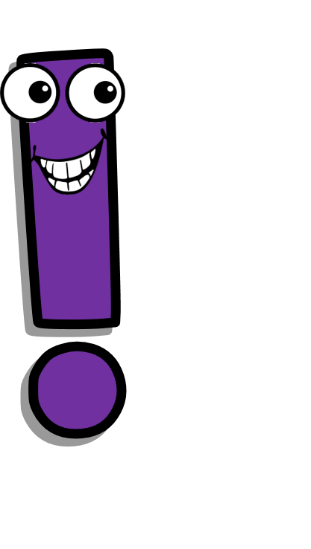 A command can end with a full stop or an exclamation mark.
Move out of my way!
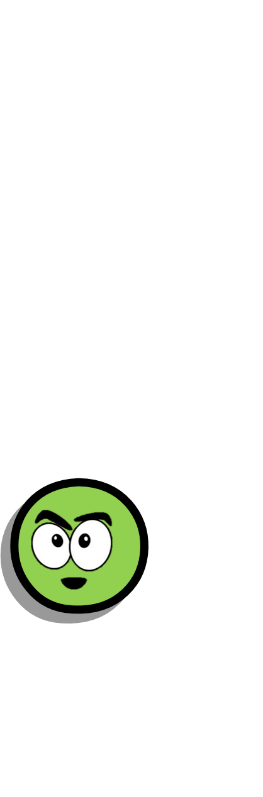 Concept Development
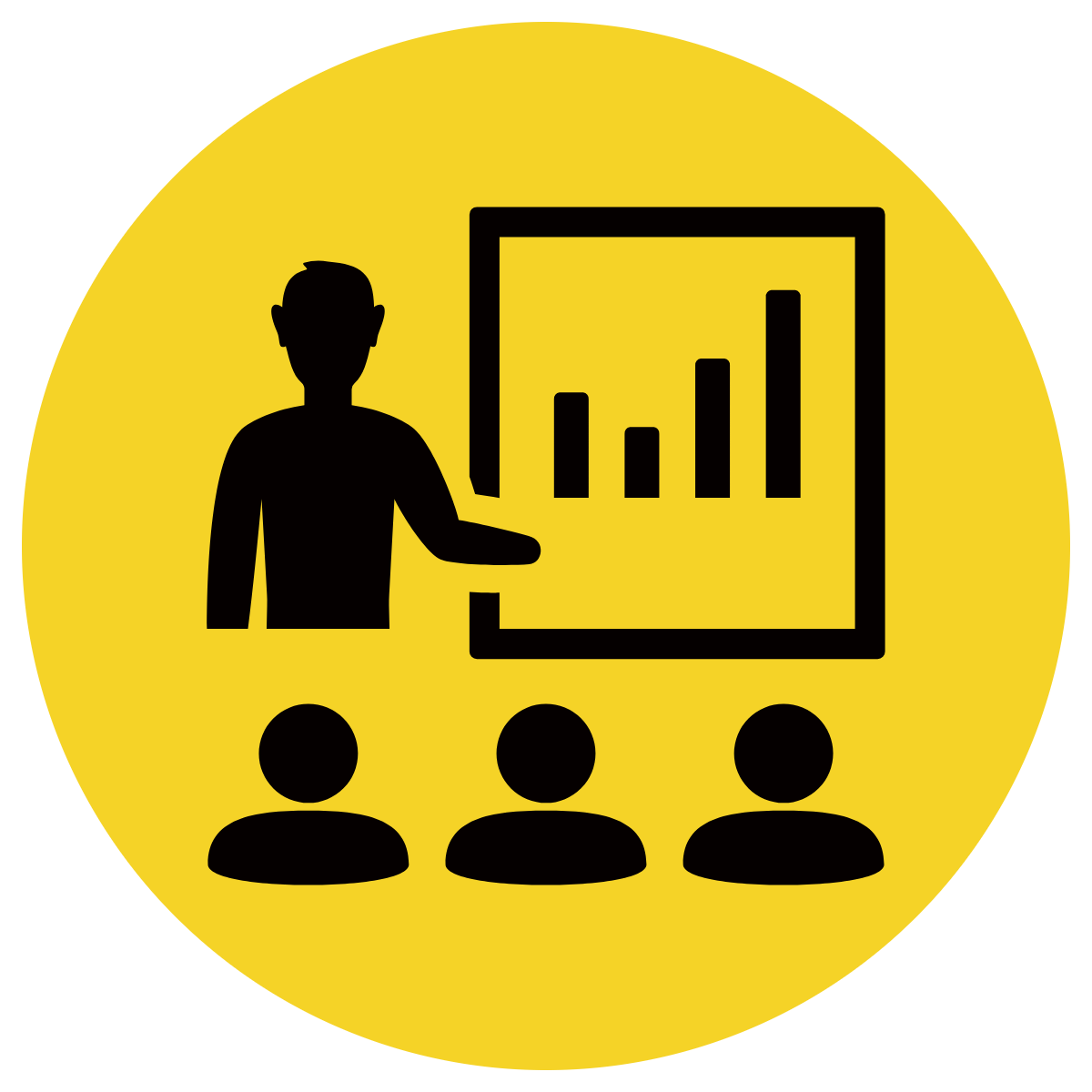 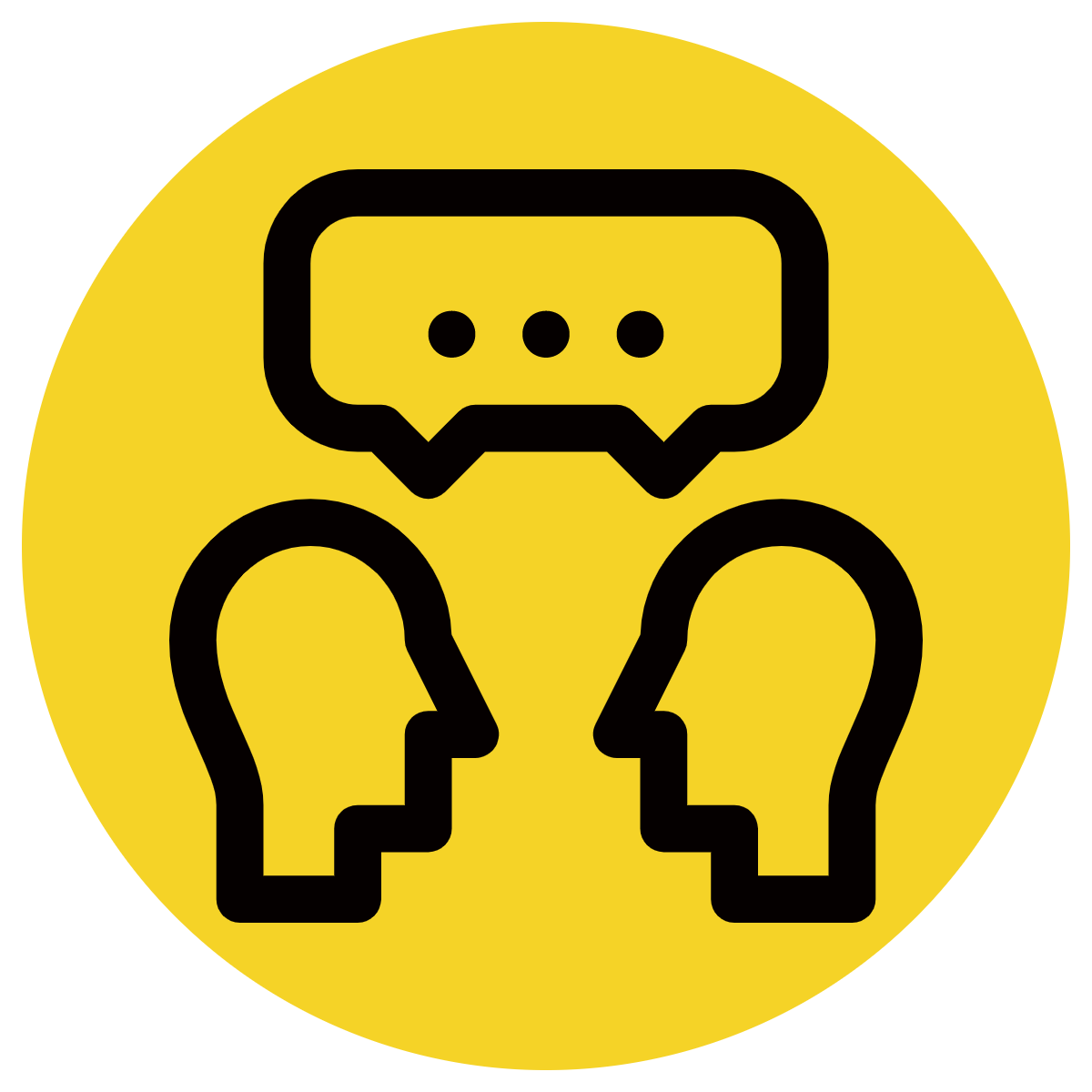 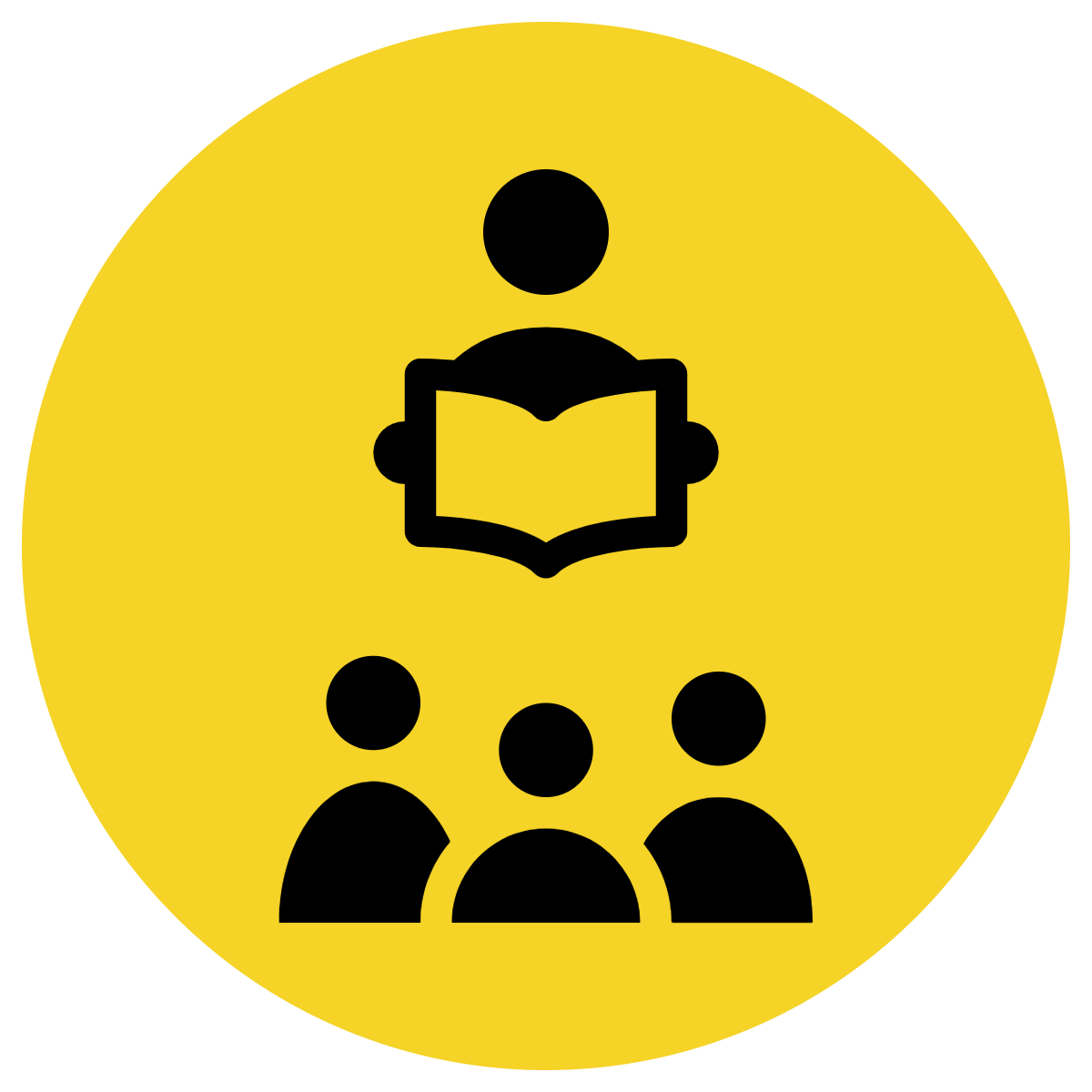 A sentence is a group of words that makes sense by itself.
It has a subject/noun (what/who the sentence is about) and a verb (what the subject does, is or has).
It starts with a capital and ends with a punctuation mark.
Proper nouns also need capital letters.
CFU:
What is a noun?
Why is this an example person? Place? Thing?
What makes it a proper noun?
Does it…

	make sense? 

	have a subject (the WHO/WHAT)?

	have a verb (the DO)?

	begin with a capital letter? Do the      
             proper nouns begin with a capital?                                               

	end with a full stop, exclamation 	mark or question mark?
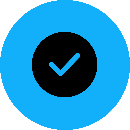 I ran to the shop.

Get out of my room!

We went on a holiday to Darwin. 

Will you finish in time?
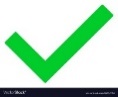 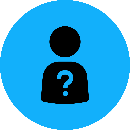 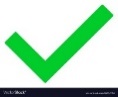 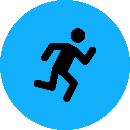 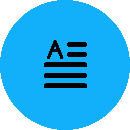 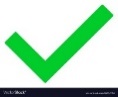 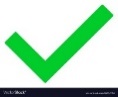 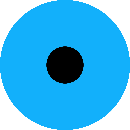 Concept Development
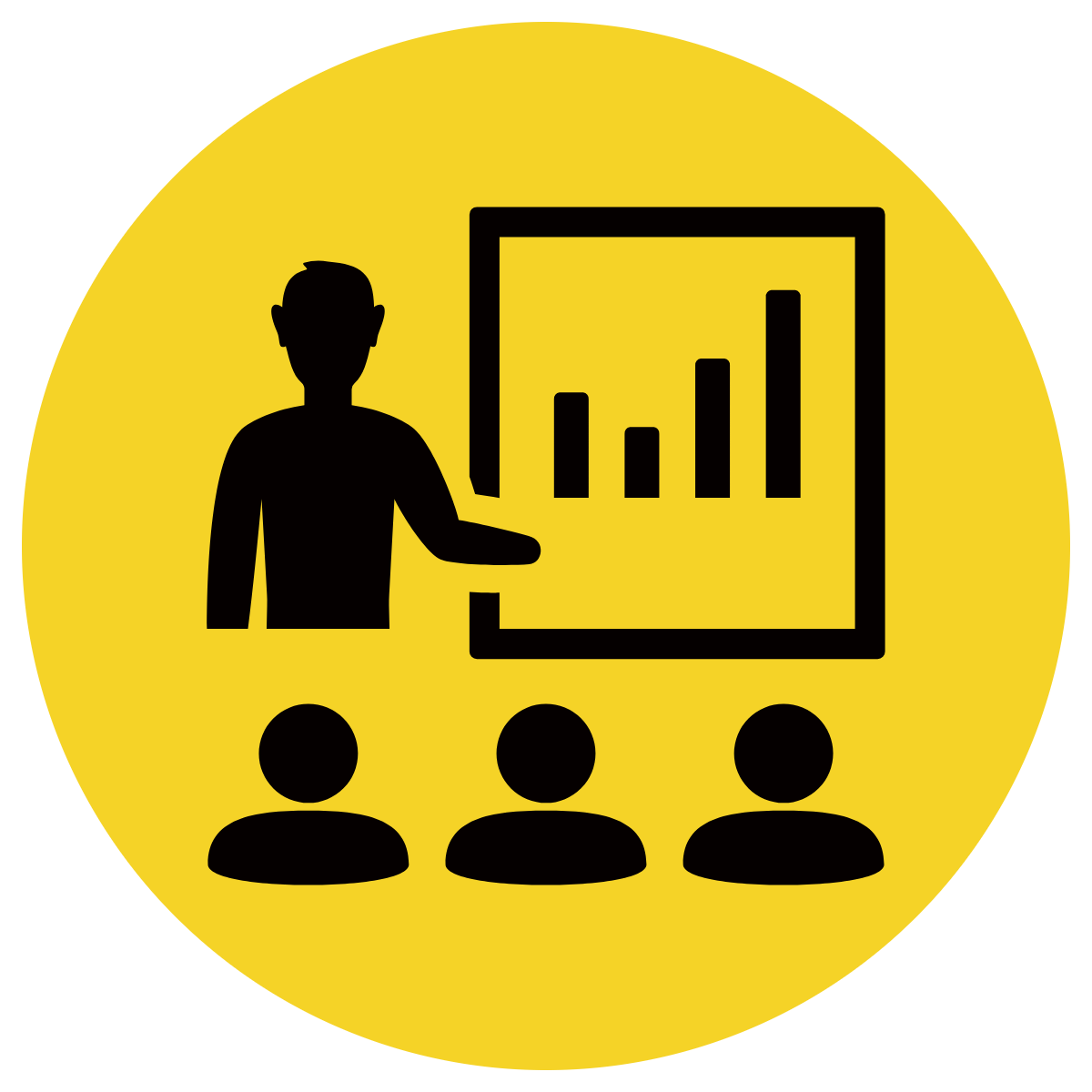 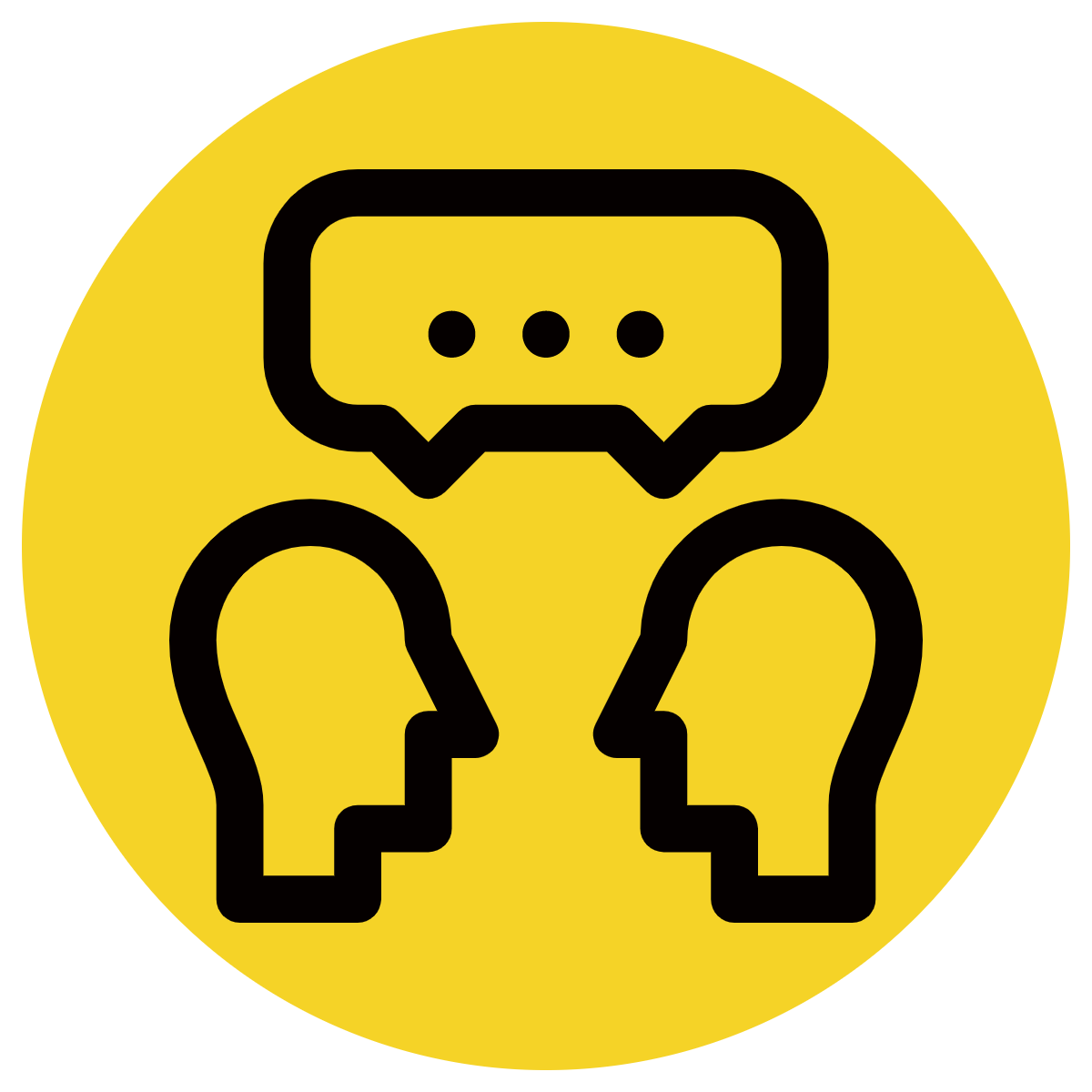 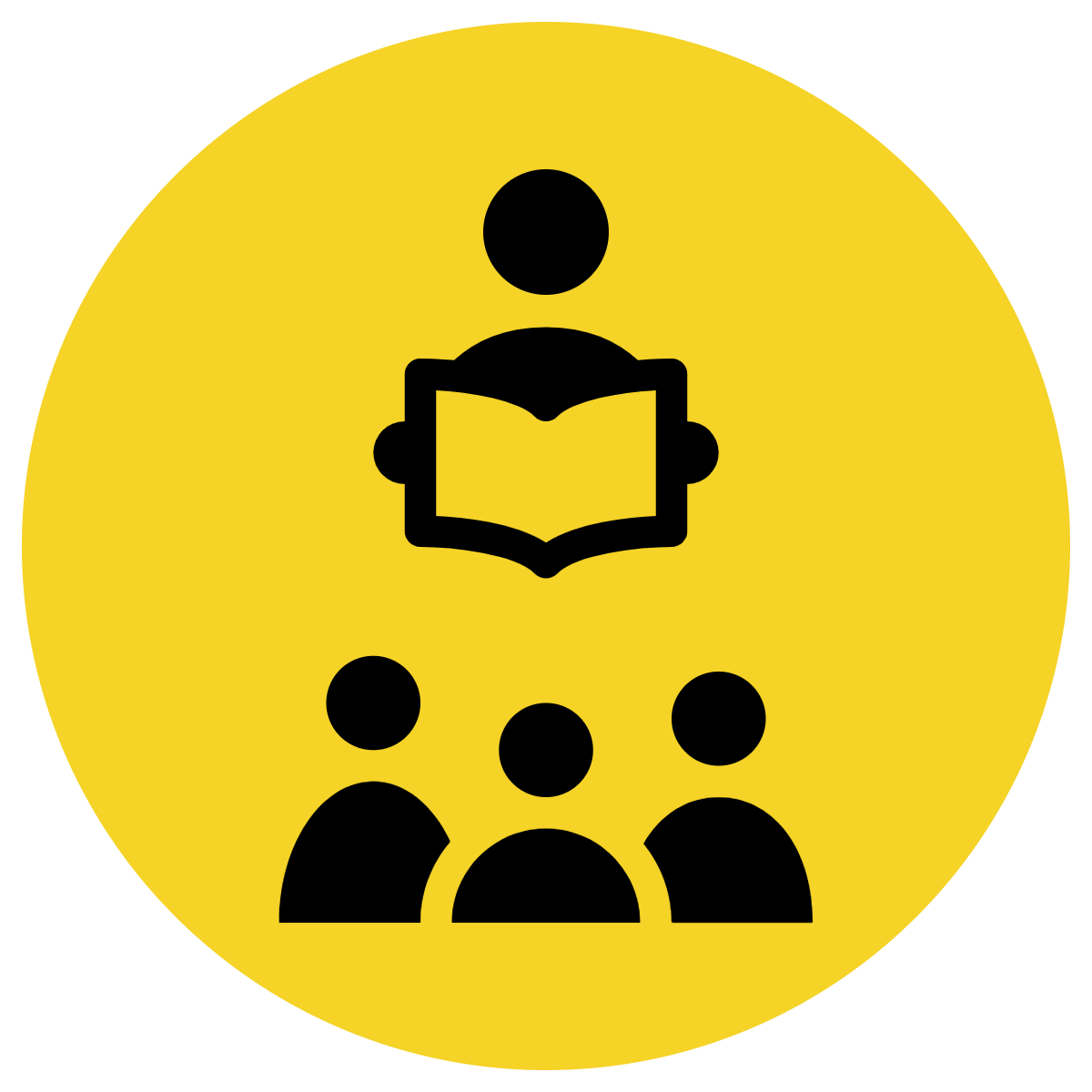 CFU:
What is missing? 
What is a proper noun?
Non-examples
Does it…

	make sense? 

	have a subject (the WHO/WHAT)?

	have a verb (the DO)?

	begin with a capital letter? Do the      
             proper nouns begin with a capital?                                               

	end with a full stop, exclamation 	mark or question mark?
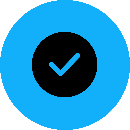 i ran to the shops

Get out of my room?

We went on a holiday to darwin.

will you finish in time.
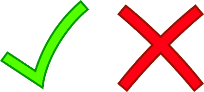 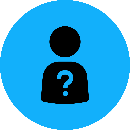 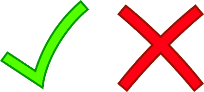 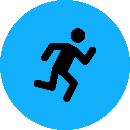 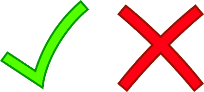 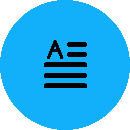 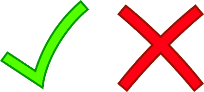 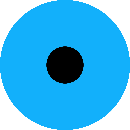 Hinge Point Question
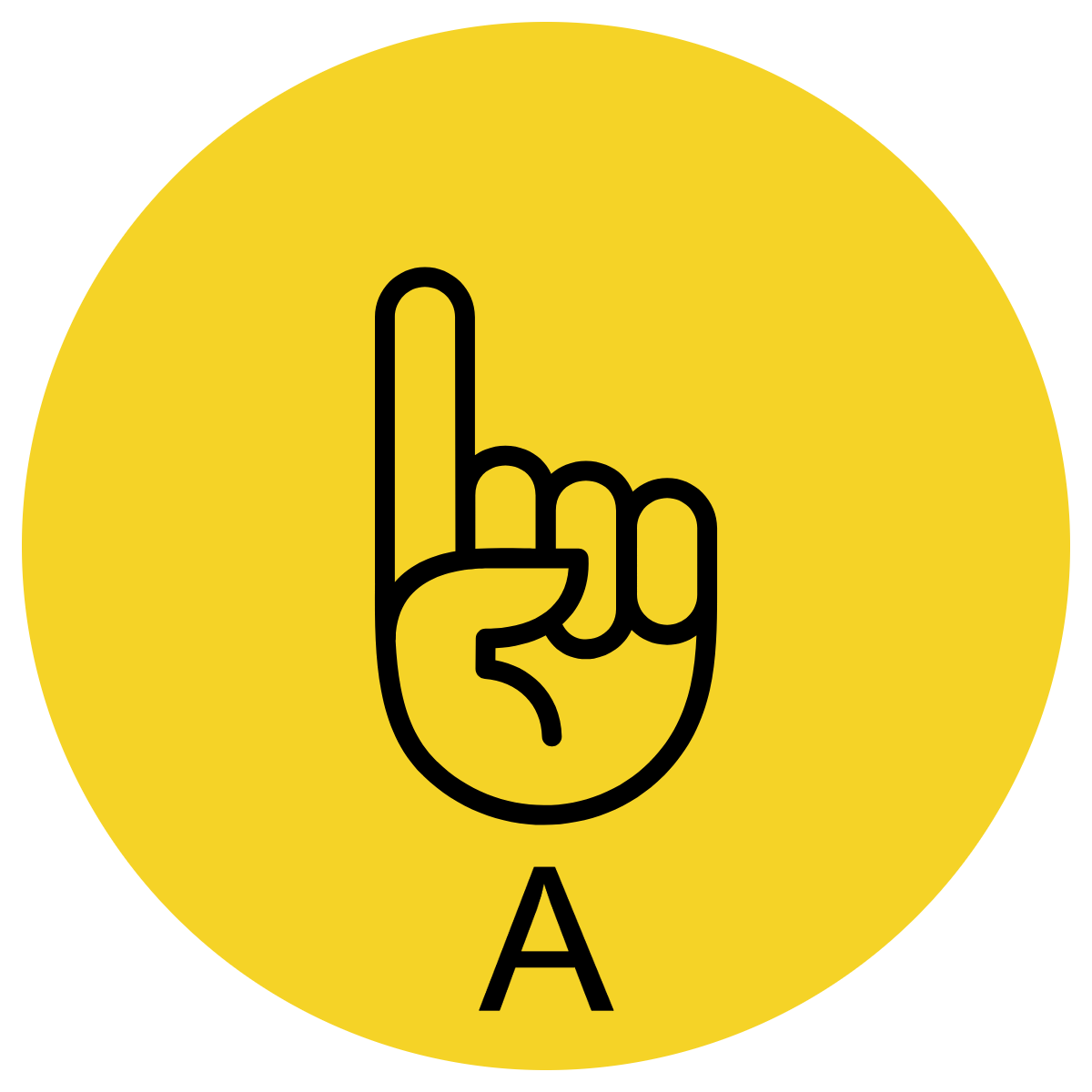 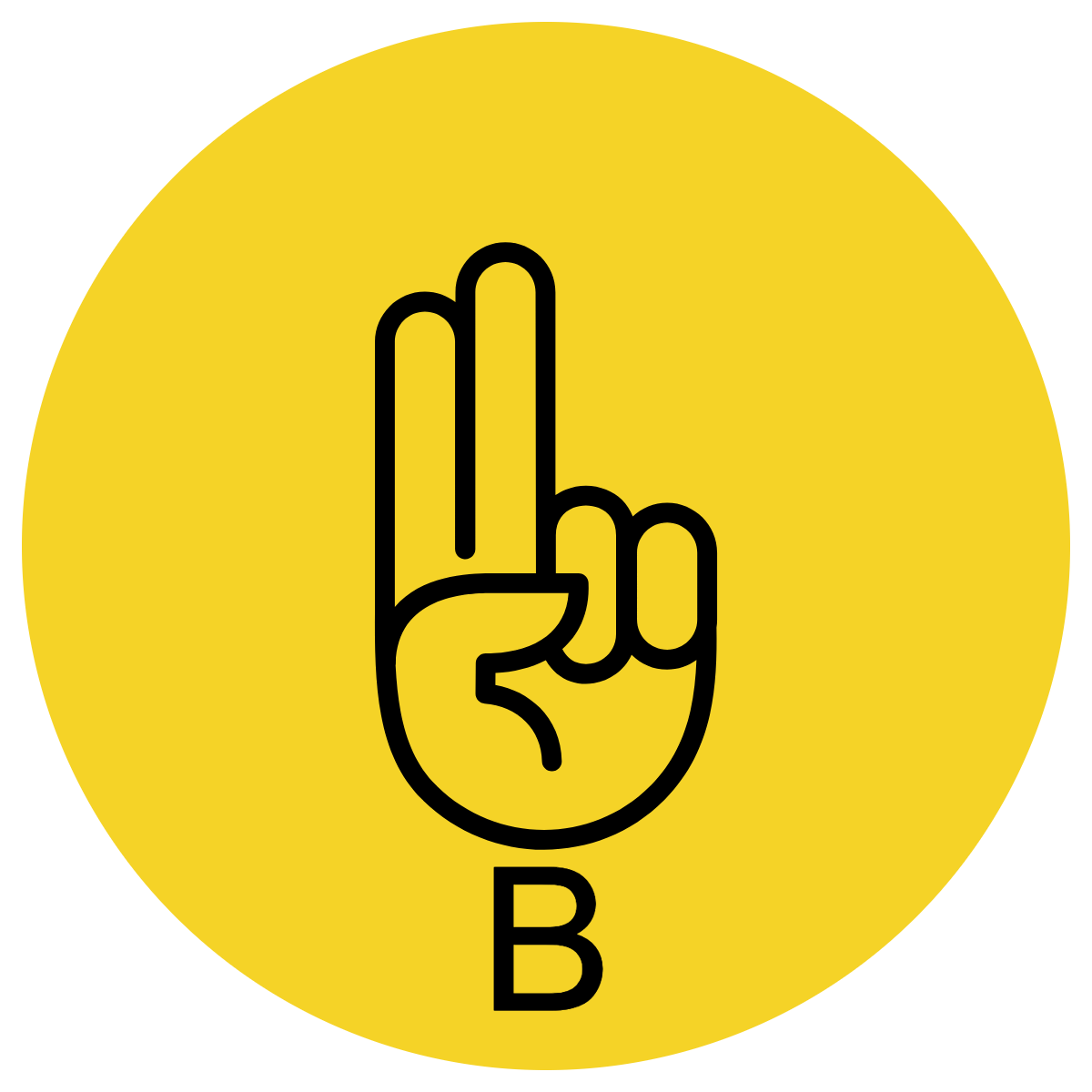 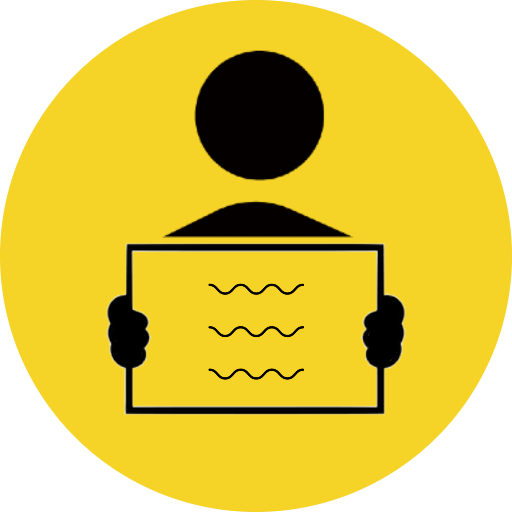 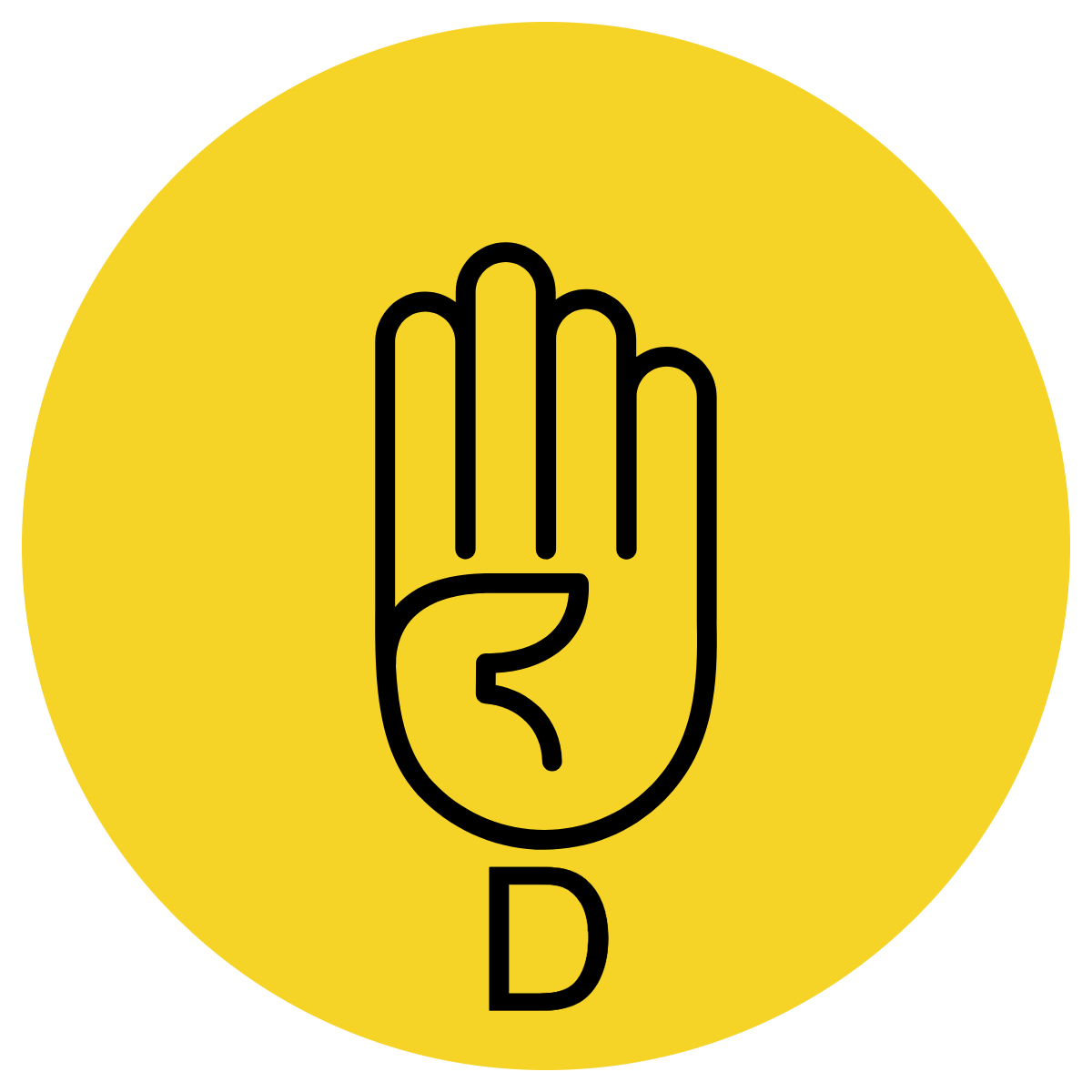 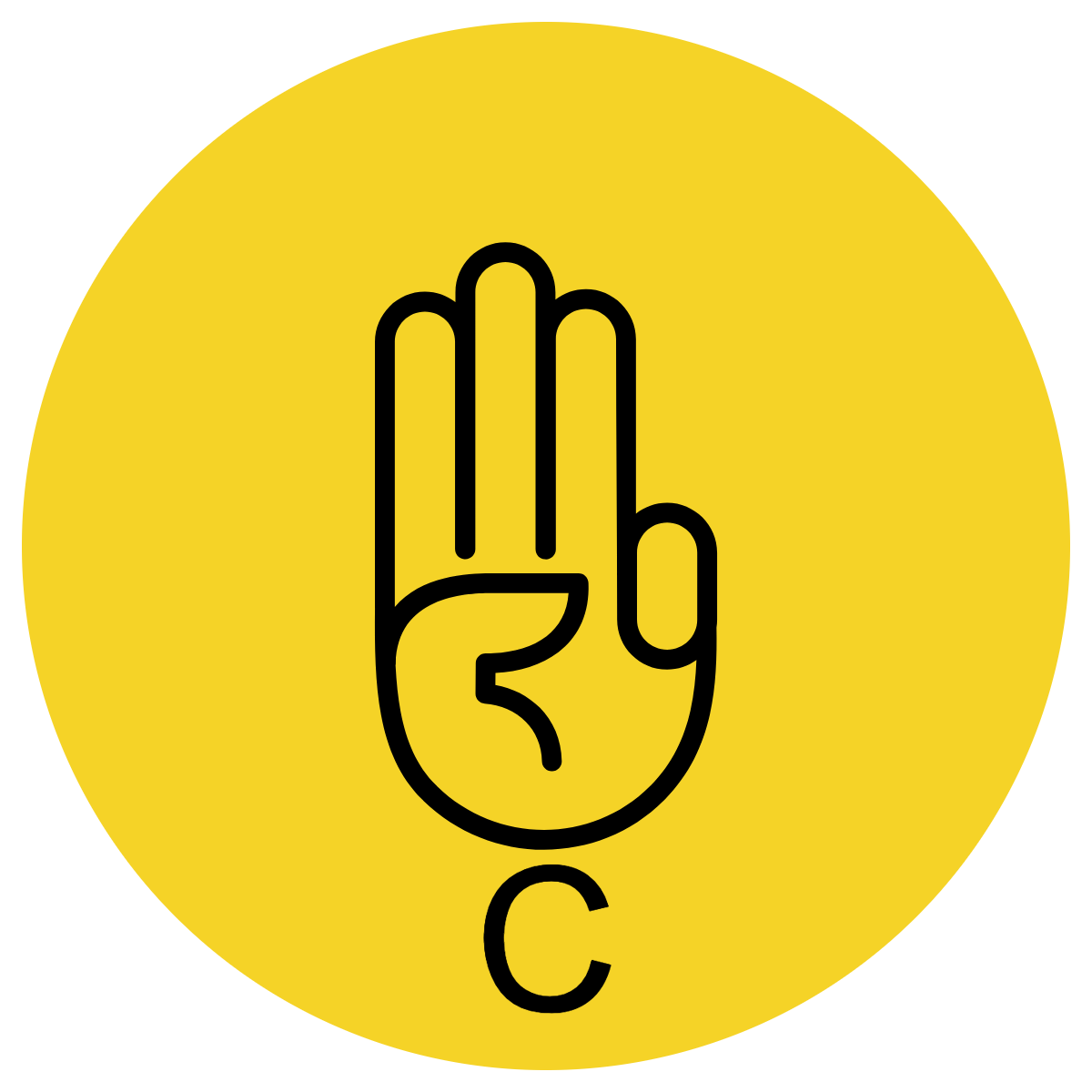 Which sentences are punctuated correctly?

Jasmine’s wallet is missing from her bedroom!
What were you thinking.
that really hurt, ben.
Can we have pizza for dinner?
The ship is sinking?
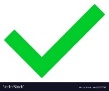 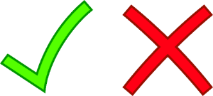 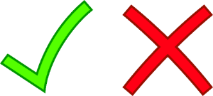 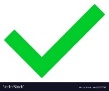 a & d
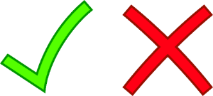 A sentence is a group of words that makes sense by itself.
It has a subject/noun (what/who the sentence is about) and a verb (what the subject does, is or has).
It starts with a capital and ends with a punctuation mark.
Proper nouns also need capital letters.
CFU:
Why are/are not these sentences punctuated correctly?
Skill Development: I do
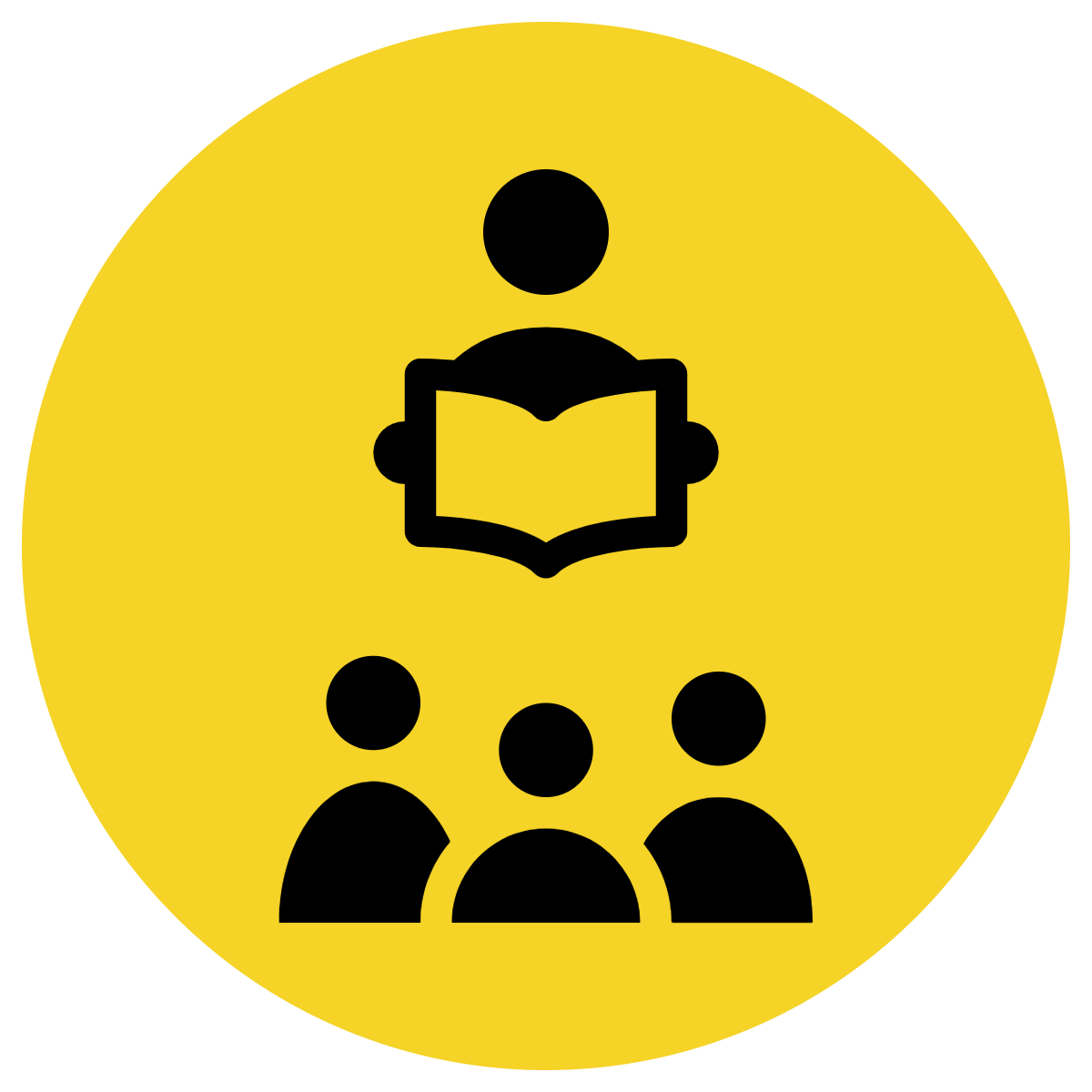 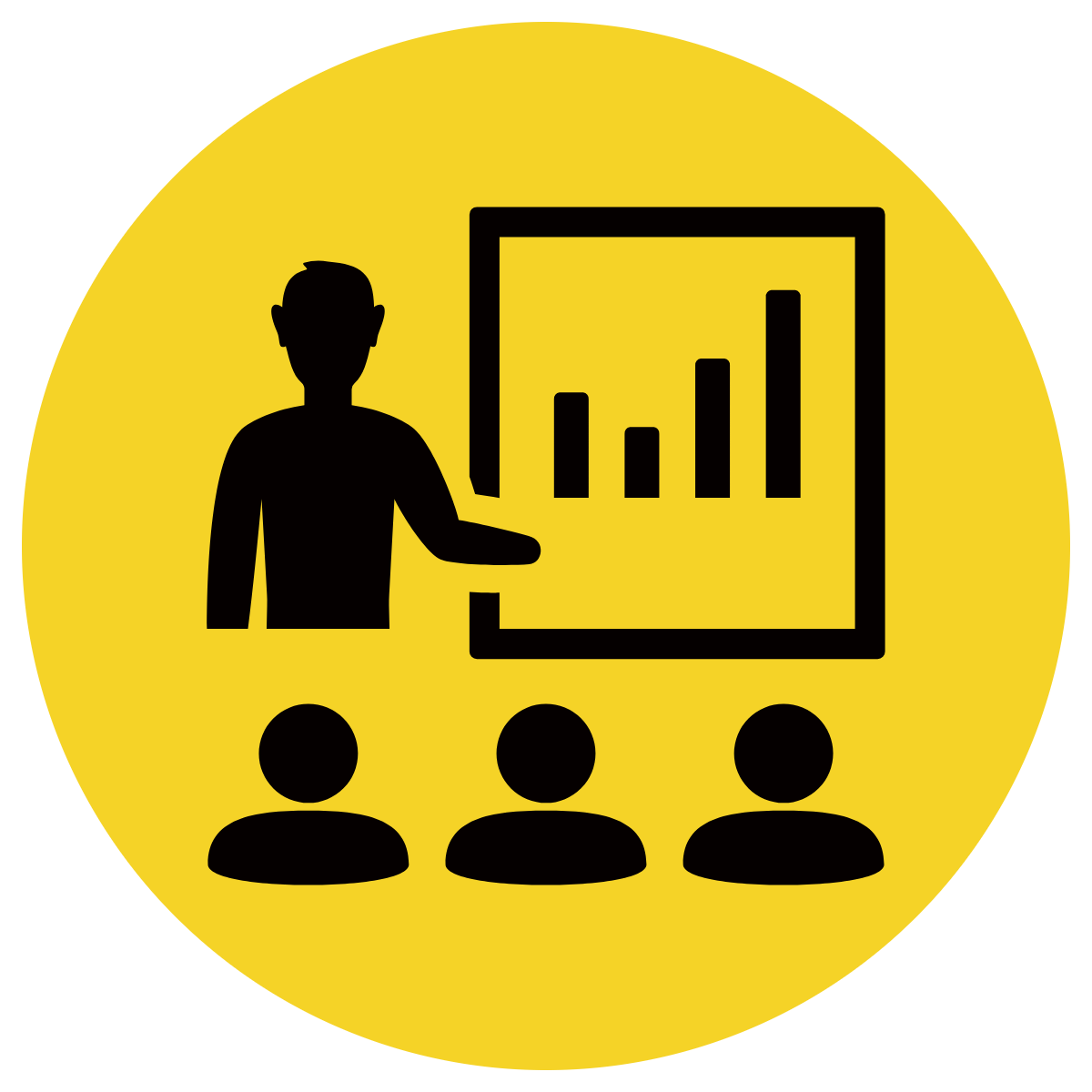 Identify the beginning of the sentence and make sure the first letter is a capital.
Identify any proper nouns and capitalise.
What type of sentence is it? Add appropriate ending punctuation.
Statement: full stop
Question: question mark
Exclamation: exclamation mark
Command: full stop or exclamation mark
CFU:
What type of sentence is this? 
What punctuation is needed for this sentence type?
Edit the sentence with correct punctuation.
do your homework or suffer the consequences
Do your homework or suffer the consequences!
Skill Development: I do
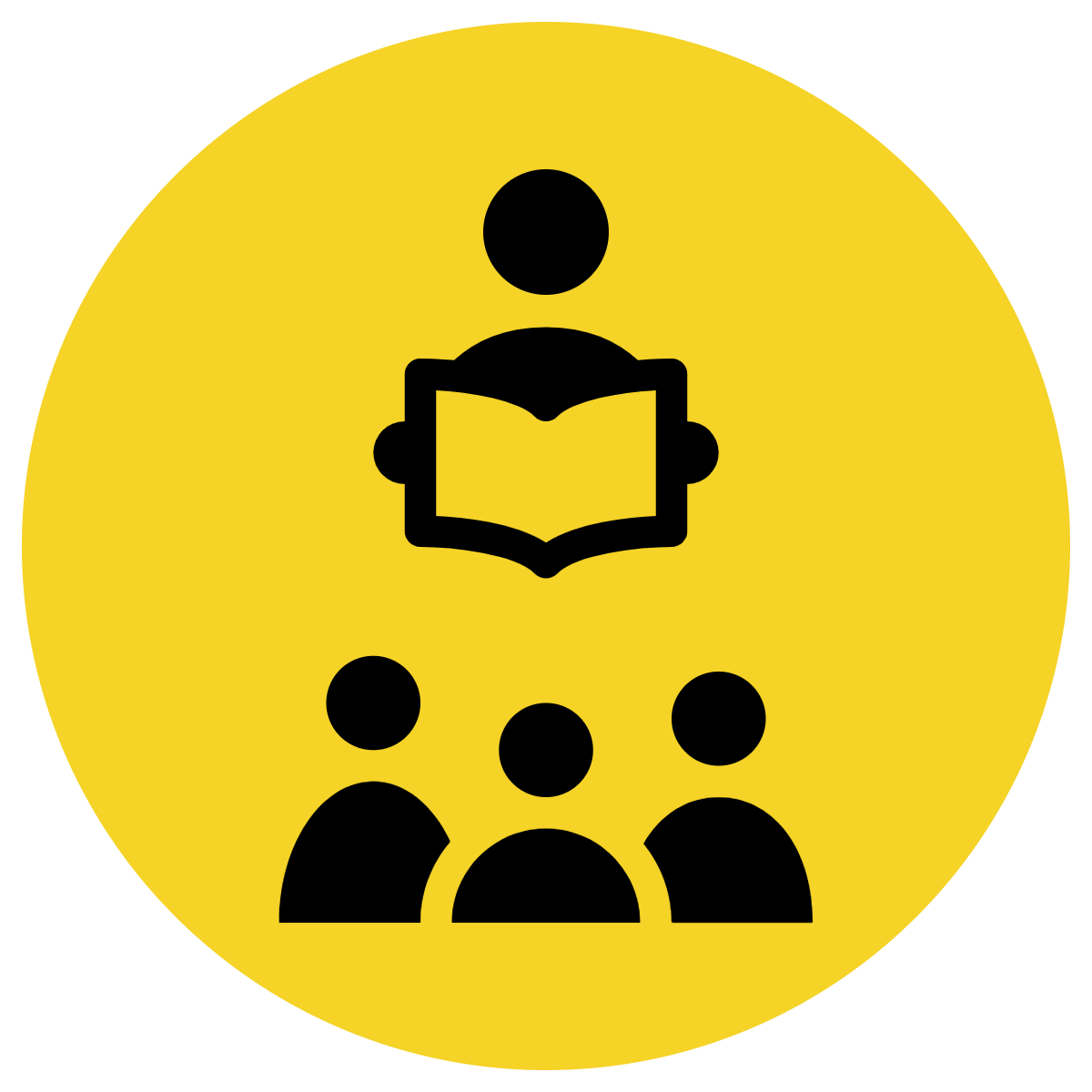 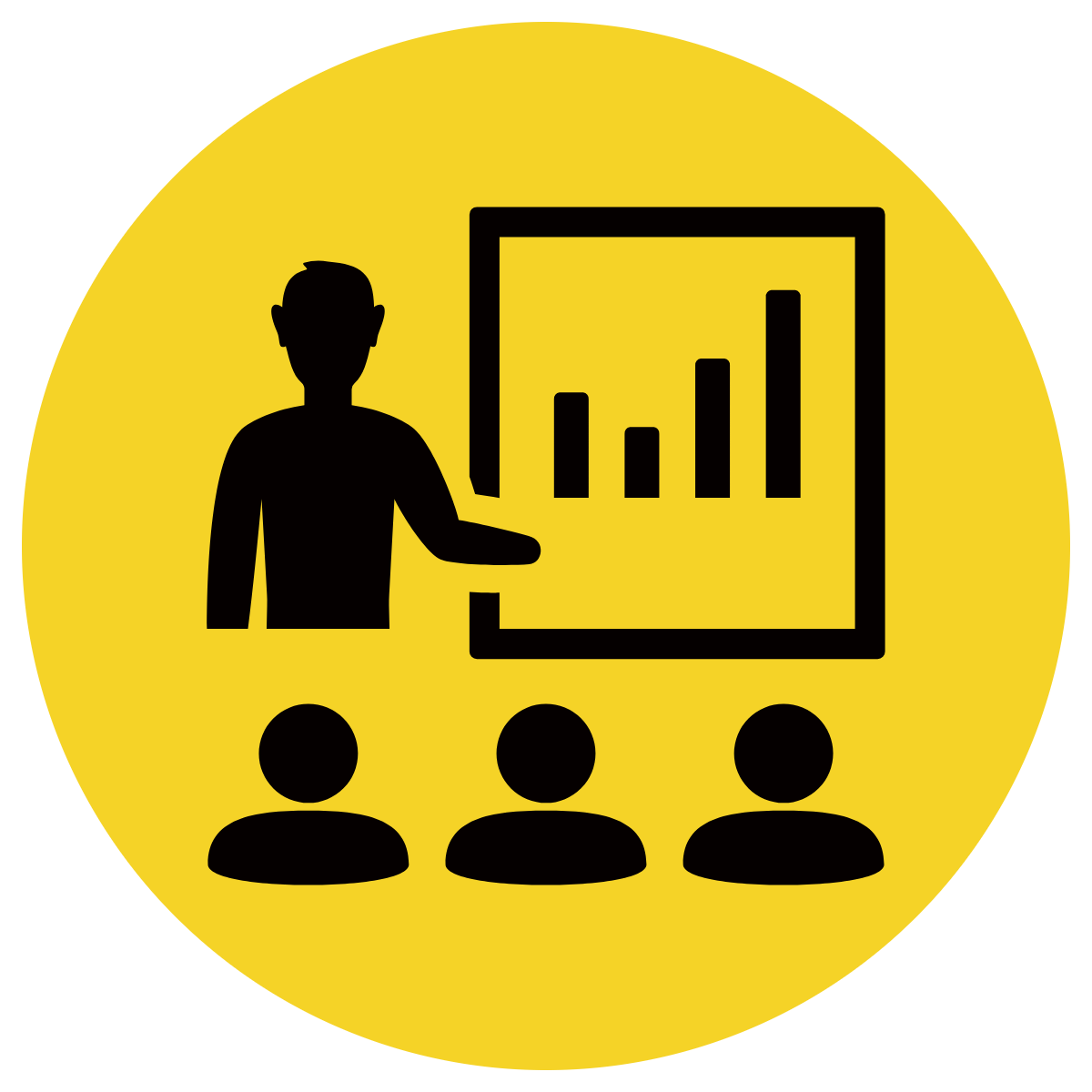 Identify the beginning of the sentence and make sure the first letter is a capital.
Identify any proper nouns and capitalise.
What type of sentence is it? Add appropriate ending punctuation.
Statement: full stop
Question: question mark
Exclamation: exclamation mark
Command: full stop or exclamation mark
CFU:
What type of sentence is this? 
What punctuation is needed for this sentence type?
Are there any proper nouns?
Edit the sentence with correct punctuation.
are we going to the perth zoo today
Are we going to the Perth Zoo today?
Skill Development: I do
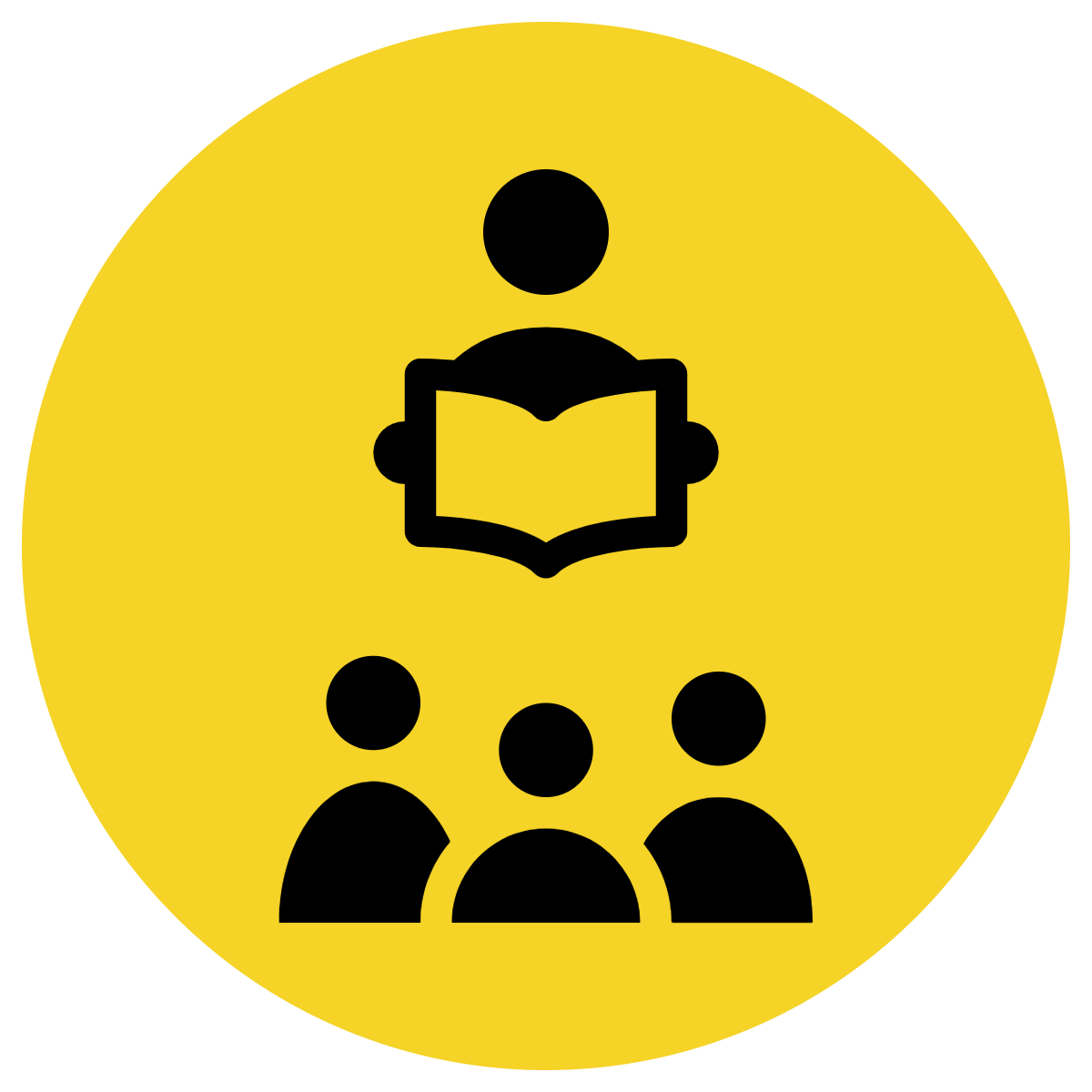 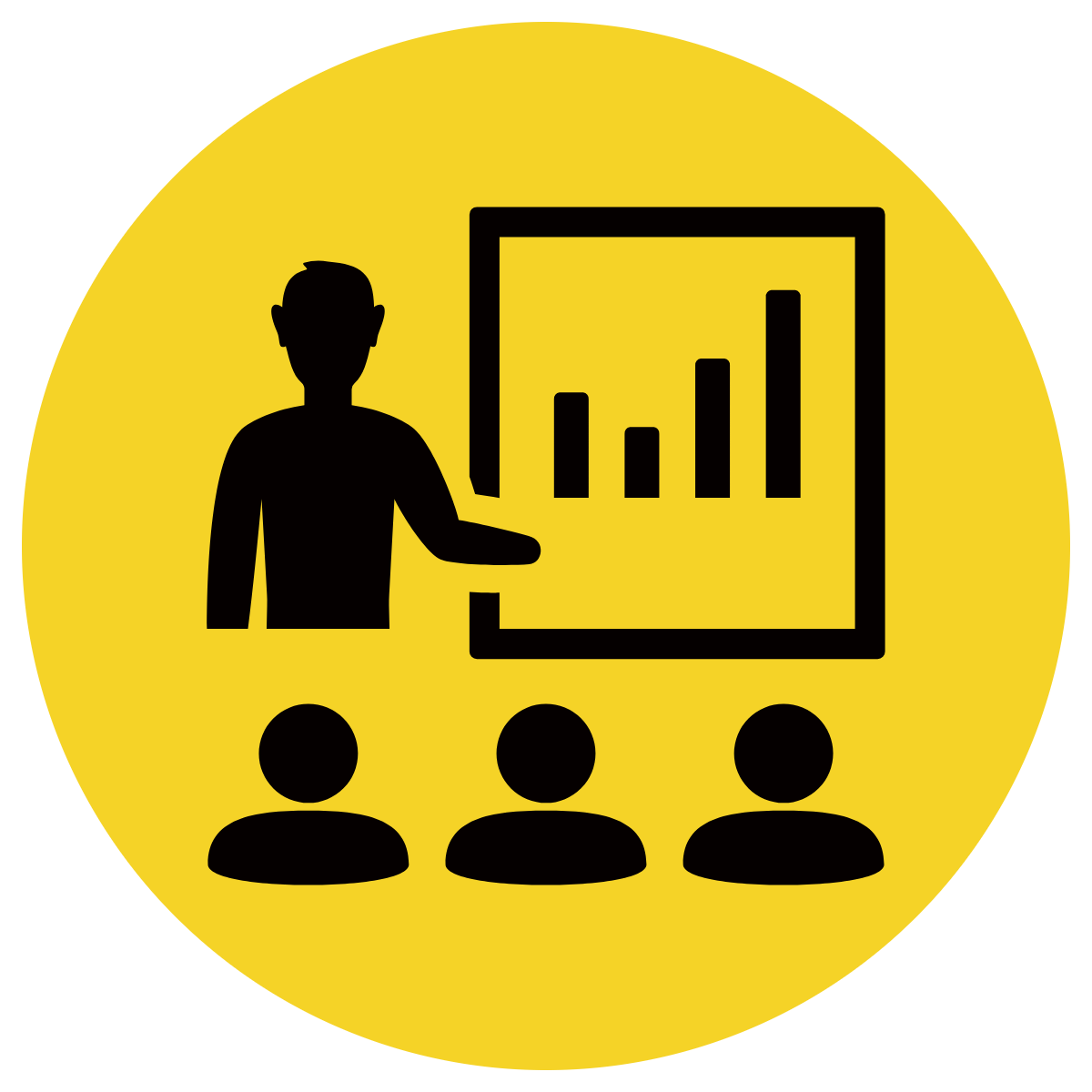 Identify the beginning of the sentence/s and make sure the first letter is a capital.
Identify any proper nouns and capitalise.
What type of sentence is it? Add appropriate ending punctuation.
Statement: full stop
Question: question mark
Exclamation: exclamation mark
Command: full stop or exclamation mark
CFU:
What type of sentences are these? 
What punctuation is needed for this sentence type?
Are there any proper nouns?
Edit the sentence with correct punctuation.
did you know that summer is the hottest time of the year   there are lots of sunny days
Did you know that summer is the hottest time of the year? There are lots of sunny days.
Skill Development: We do
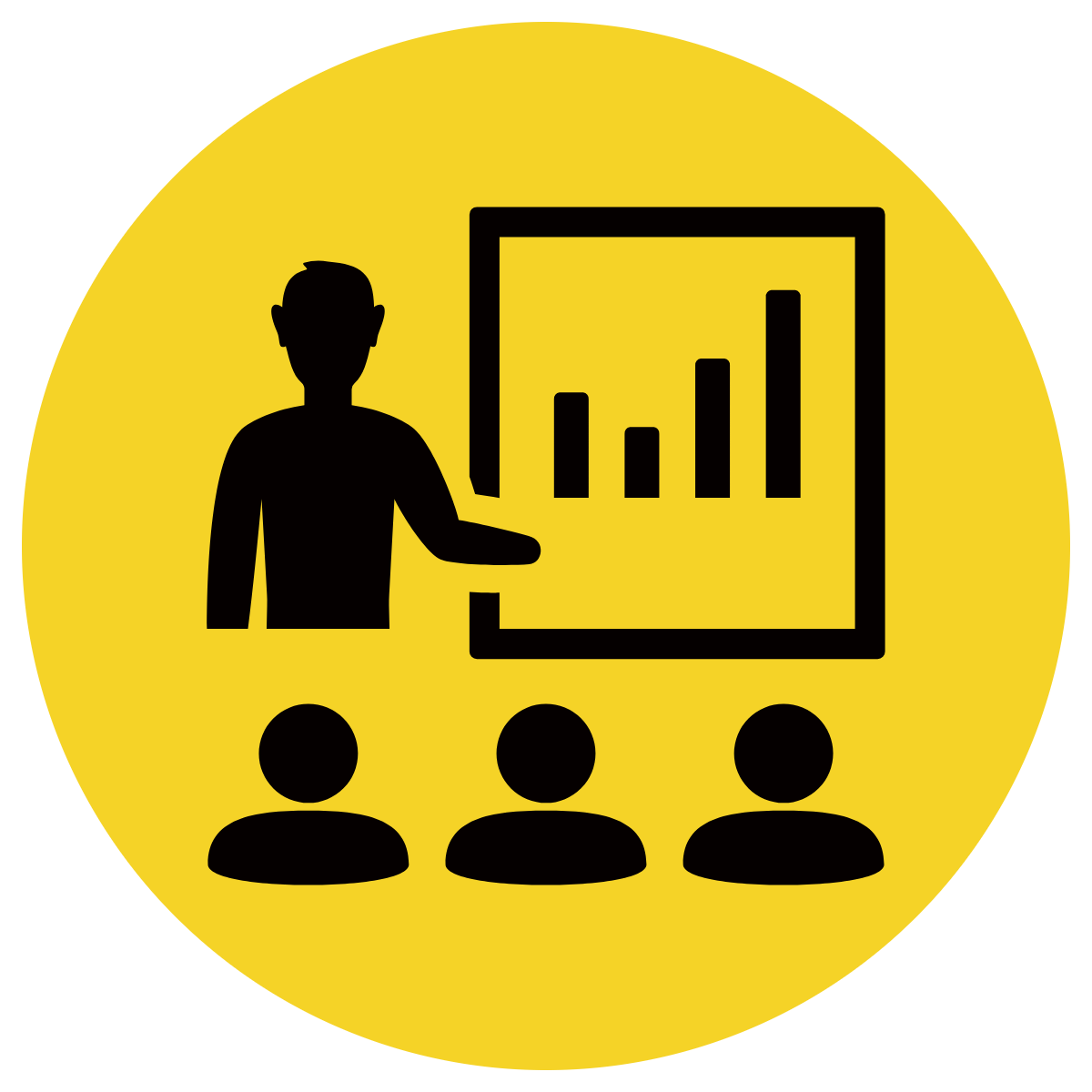 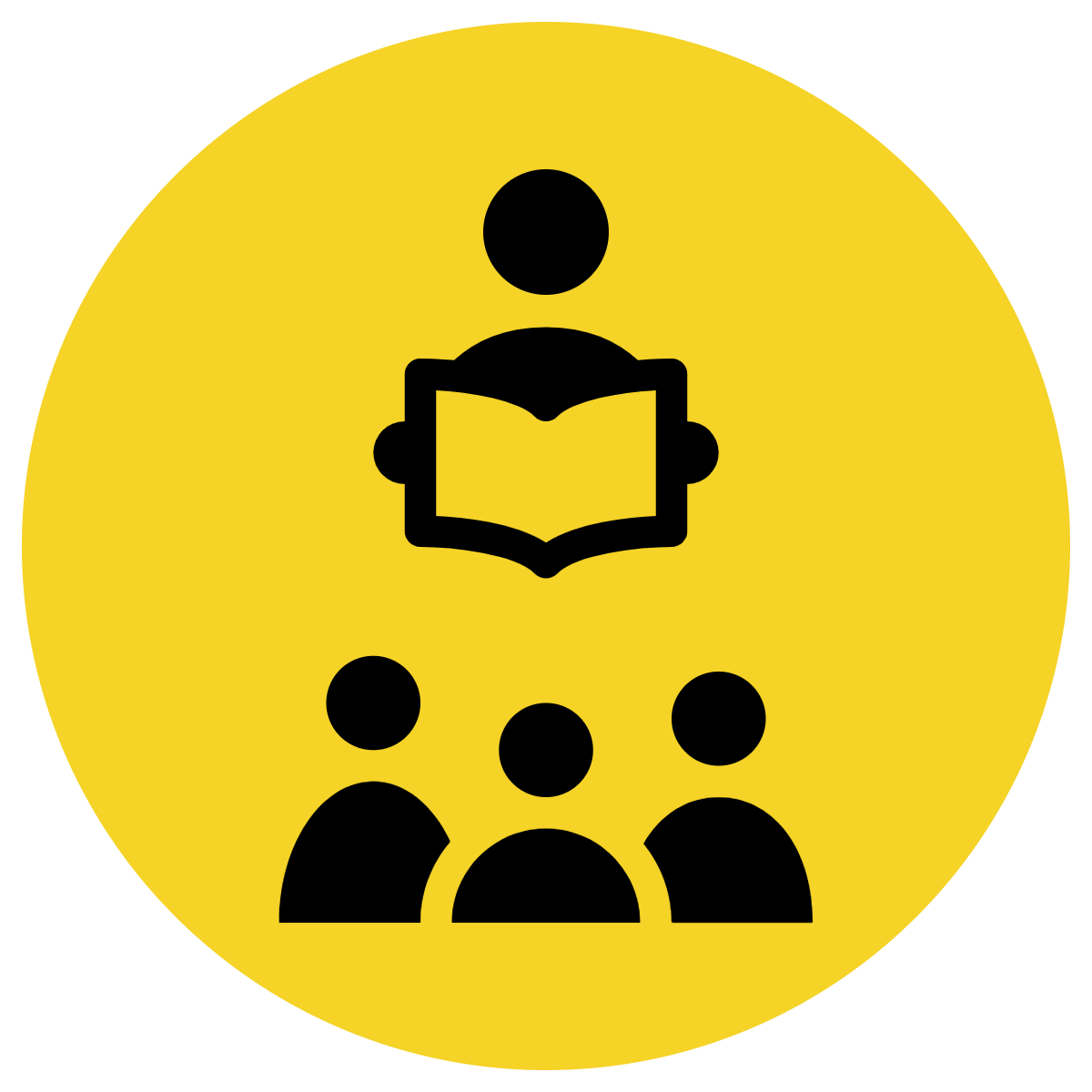 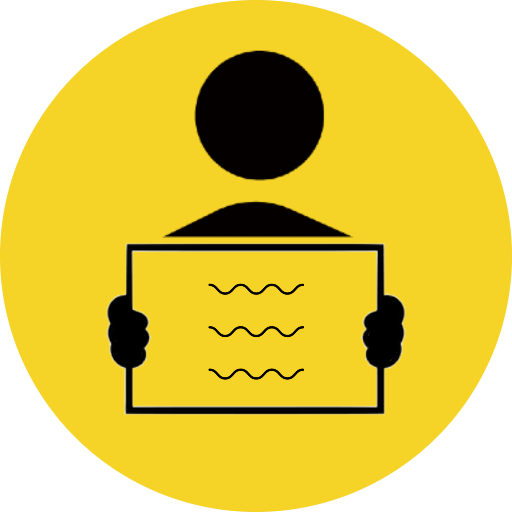 Identify the beginning of the sentence and make sure the first letter is a capital.
Identify any proper nouns and capitalise.
What type of sentence is it? Add appropriate ending punctuation.
Statement: full stop
Question: question mark
Exclamation: exclamation mark
Command: full stop or exclamation mark
Edit the sentence with correct punctuation.
the girl tripped over because her shoelaces were untied
The girl tripped over because her shoelaces were untied.
Skill Development: We do
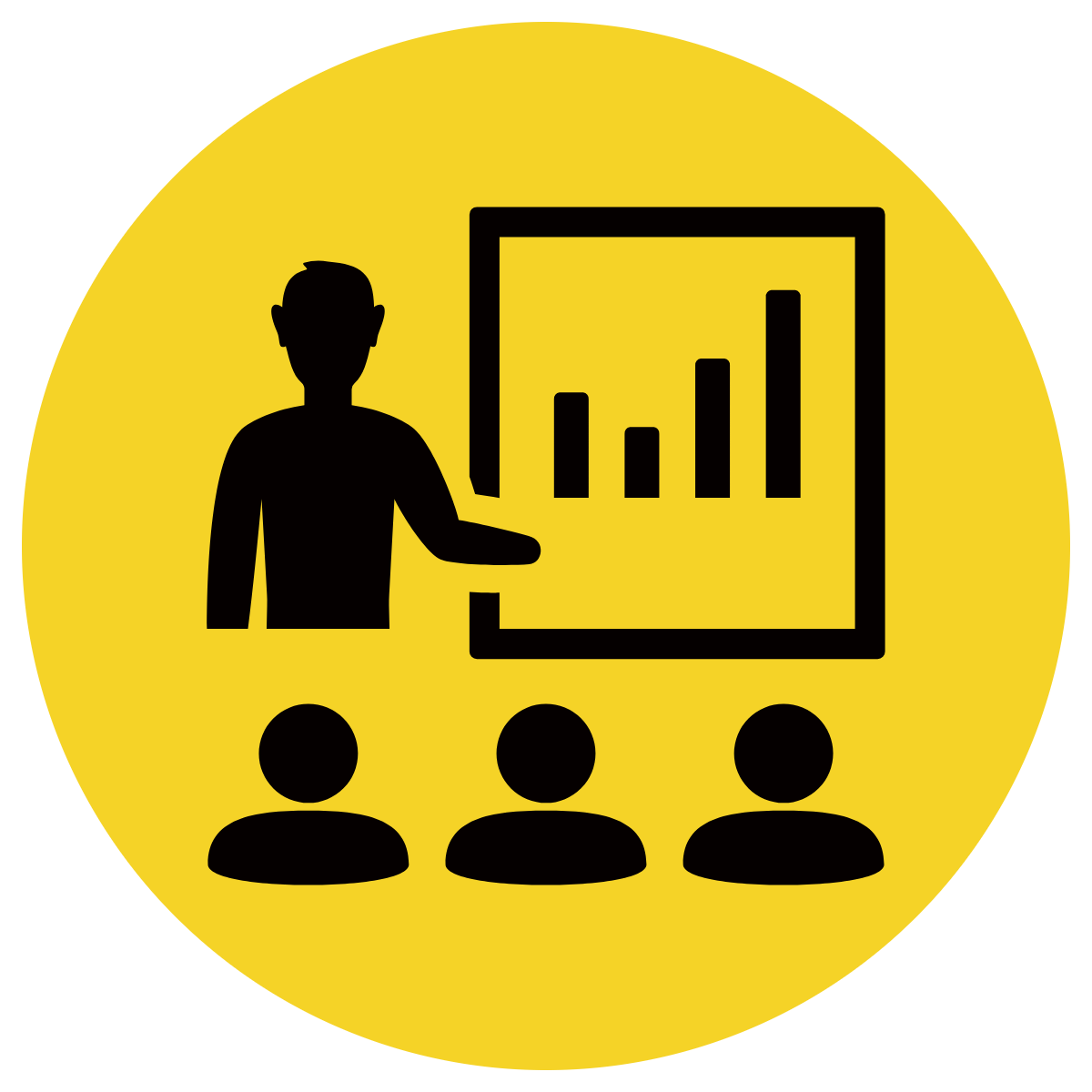 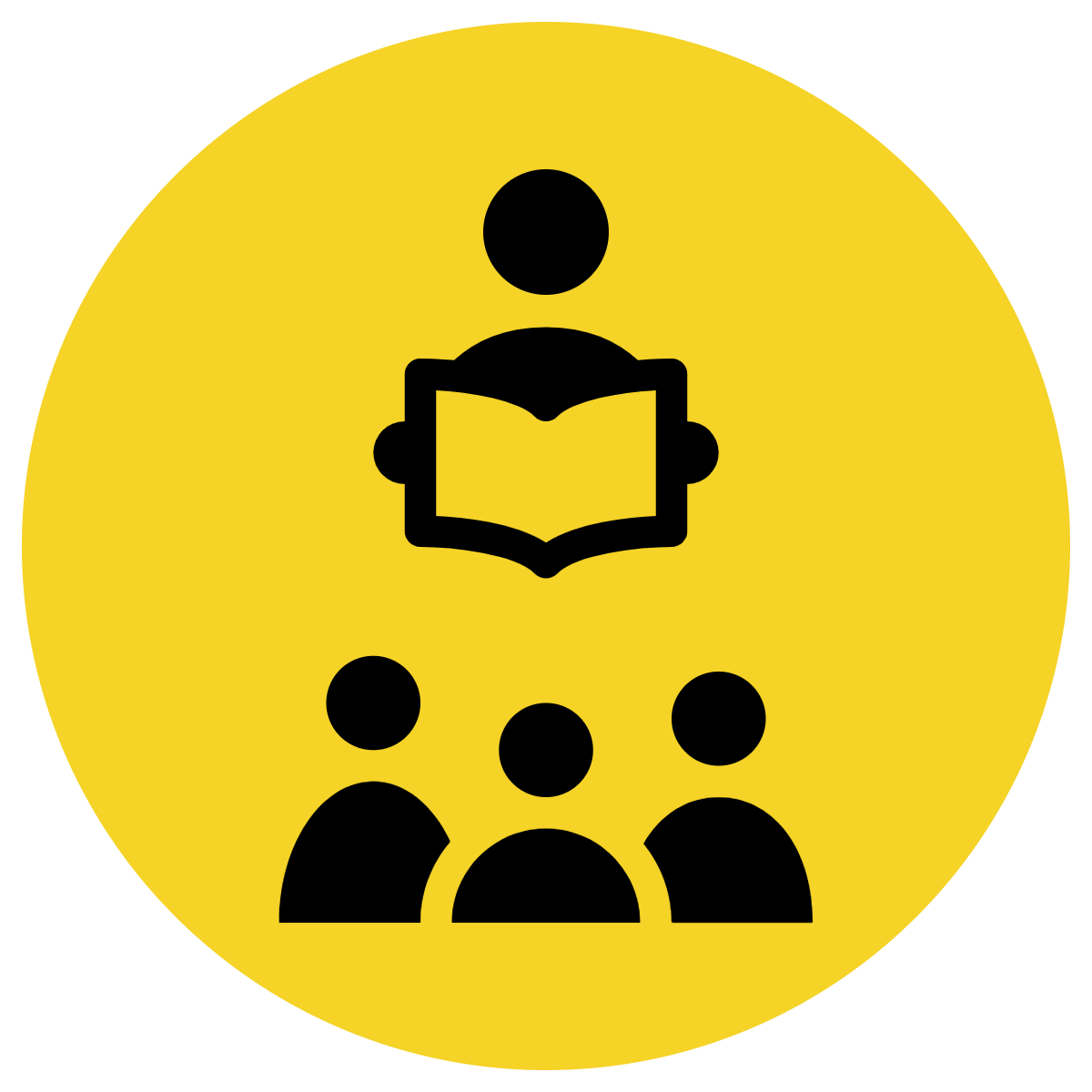 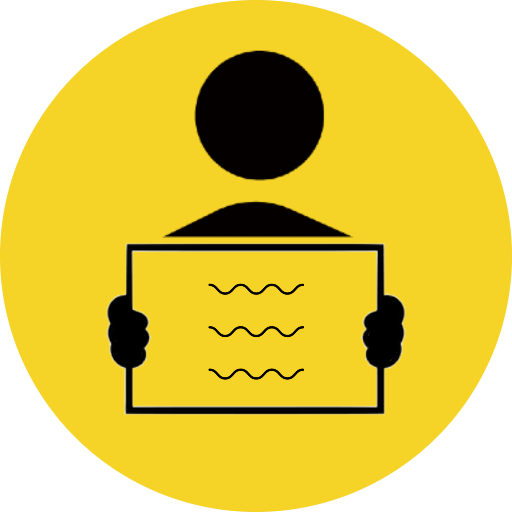 Identify the beginning of the sentence and make sure the first letter is a capital.
Identify any proper nouns and capitalise.
What type of sentence is it? Add appropriate ending punctuation.
Statement: full stop
Question: question mark
Exclamation: exclamation mark
Command: full stop or exclamation mark
Edit the sentence with correct punctuation.
jacob’s dog got out because of the broken gate
Jacob’s dog got out because of the broken gate.
Skill Development: We do
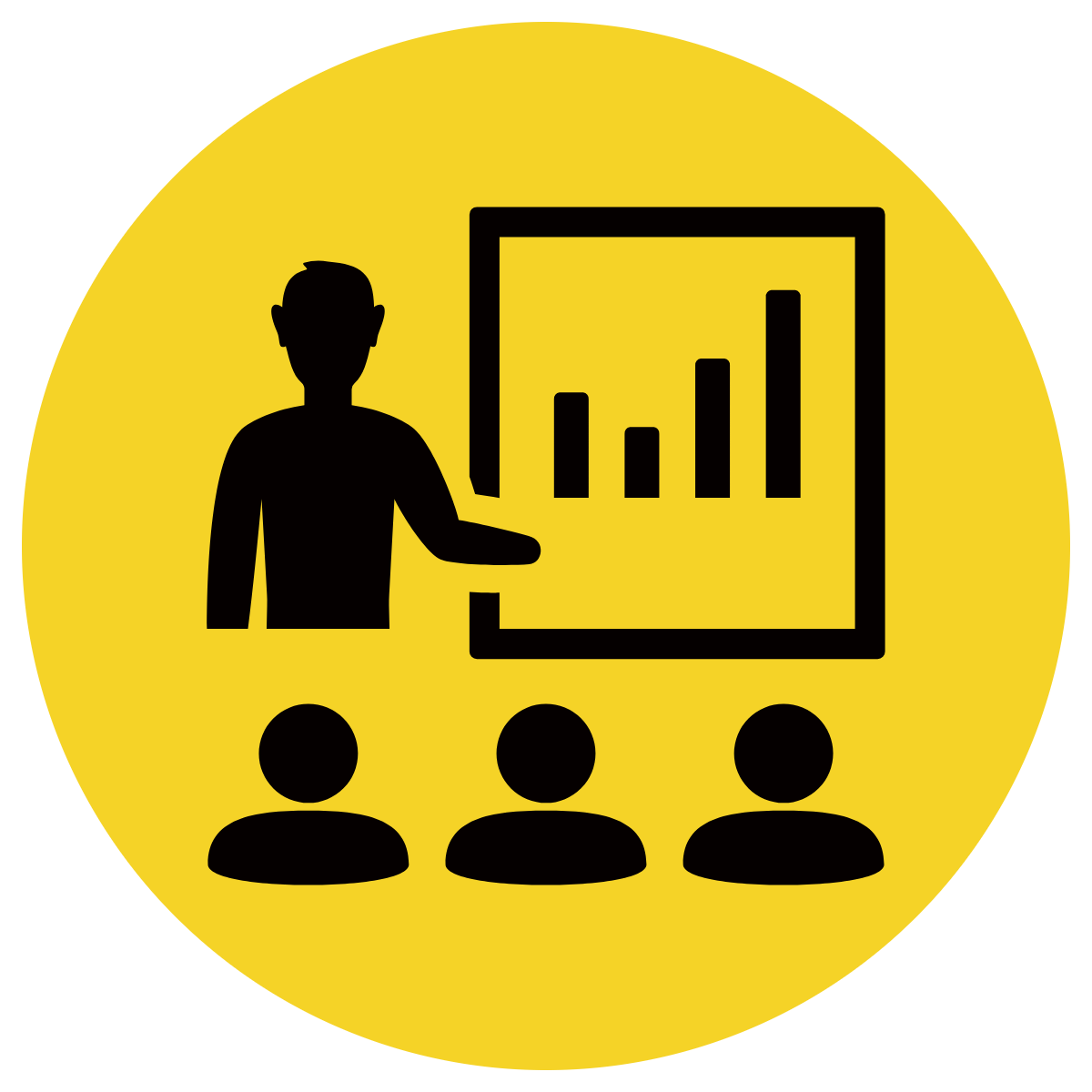 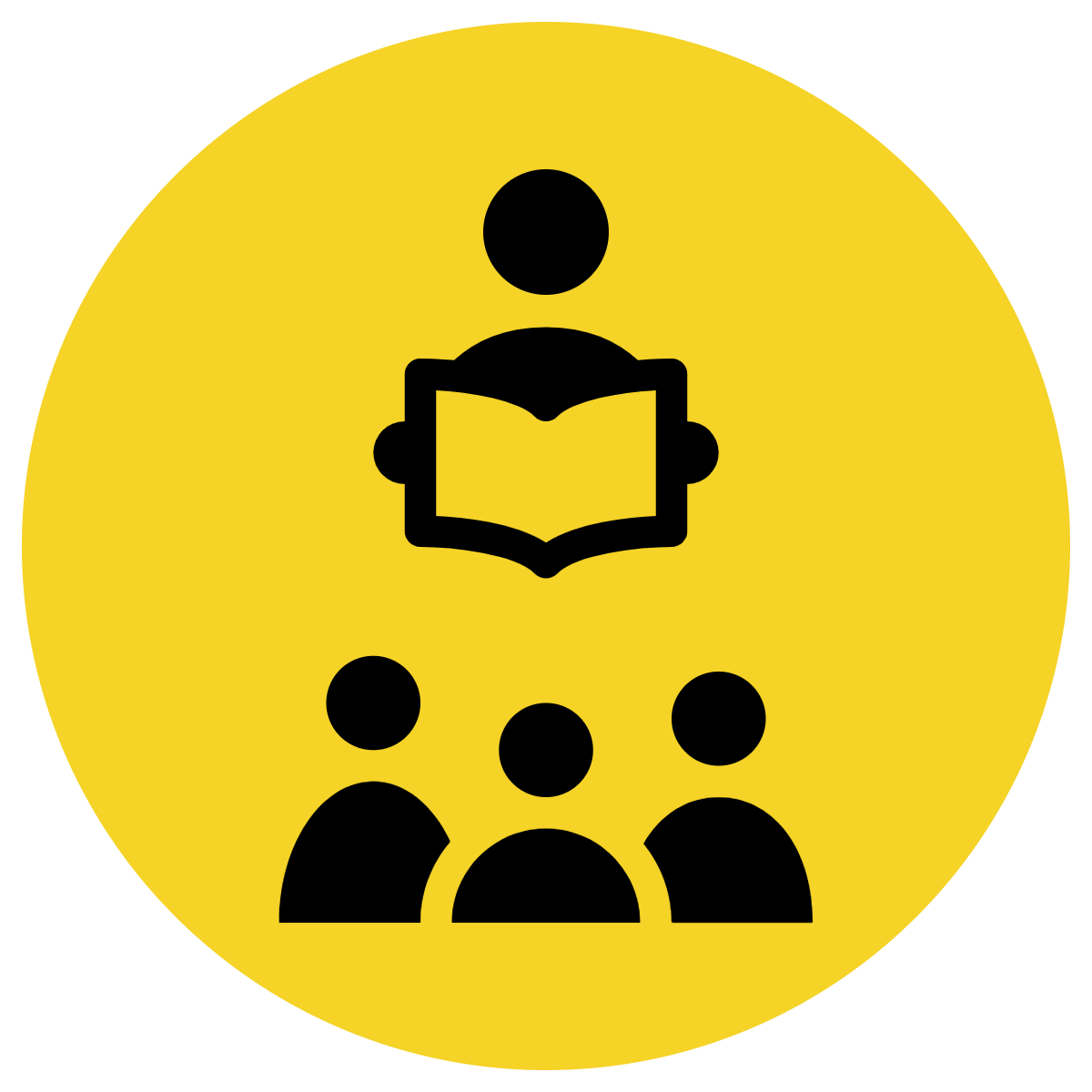 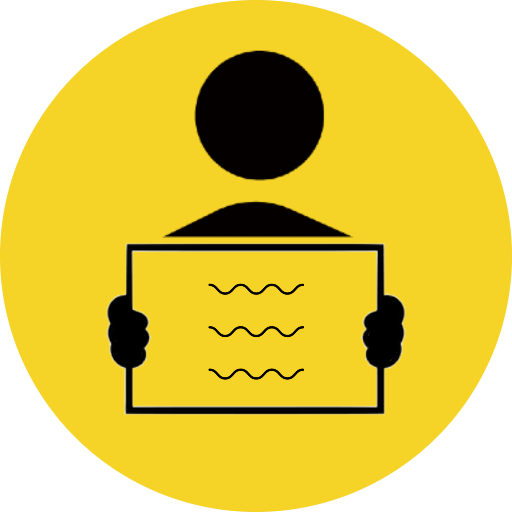 Identify the beginning of the sentence and make sure the first letter is a capital.
Identify any proper nouns and capitalise.
What type of sentence is it? Add appropriate ending punctuation.
Statement: full stop
Question: question mark
Exclamation: exclamation mark
Command: full stop or exclamation mark
Edit the sentence with correct punctuation.
i enjoyed reading the harry potter books, so i watched the movies
I enjoyed reading the Harry Potter books, so I watched the movies.
Skill Development: We do
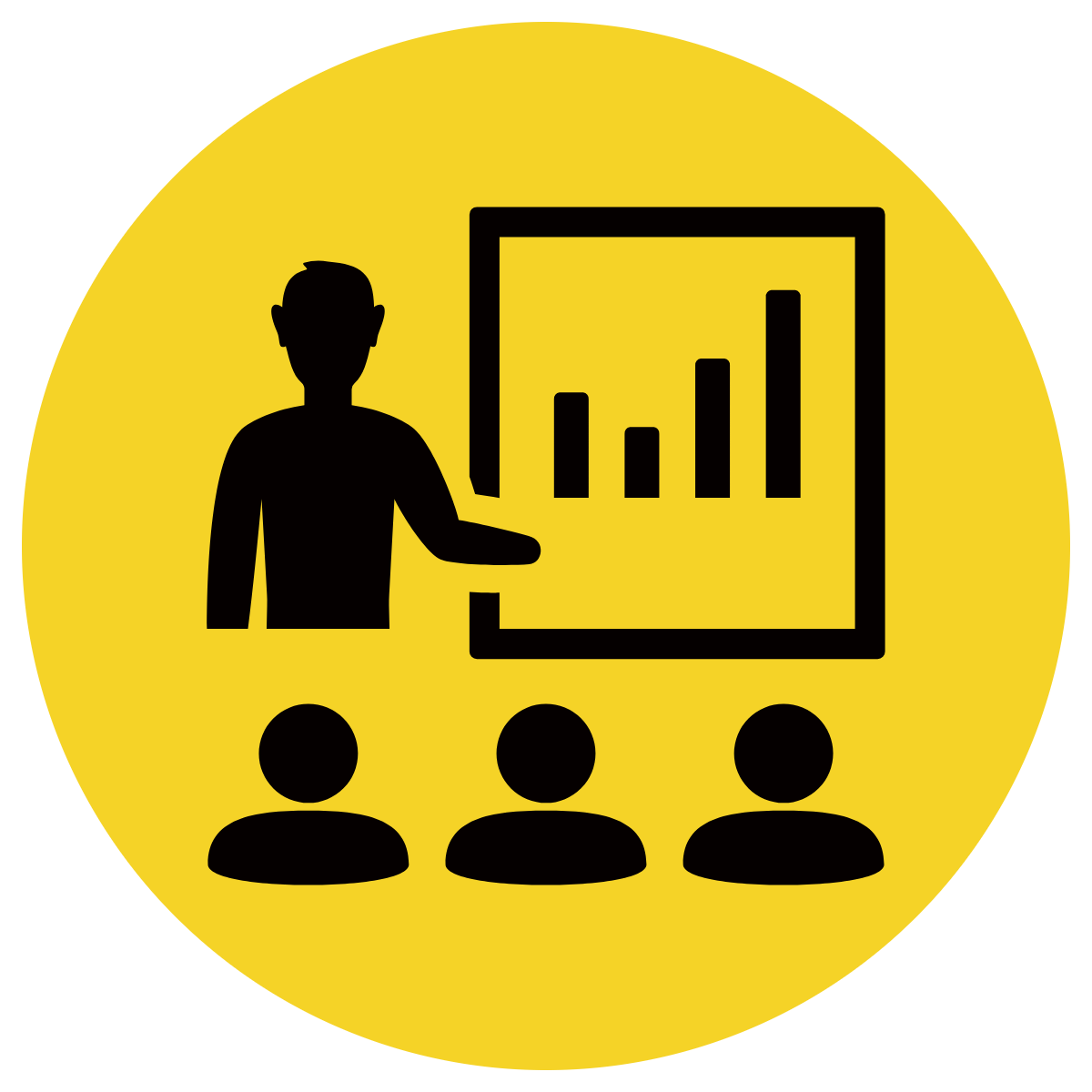 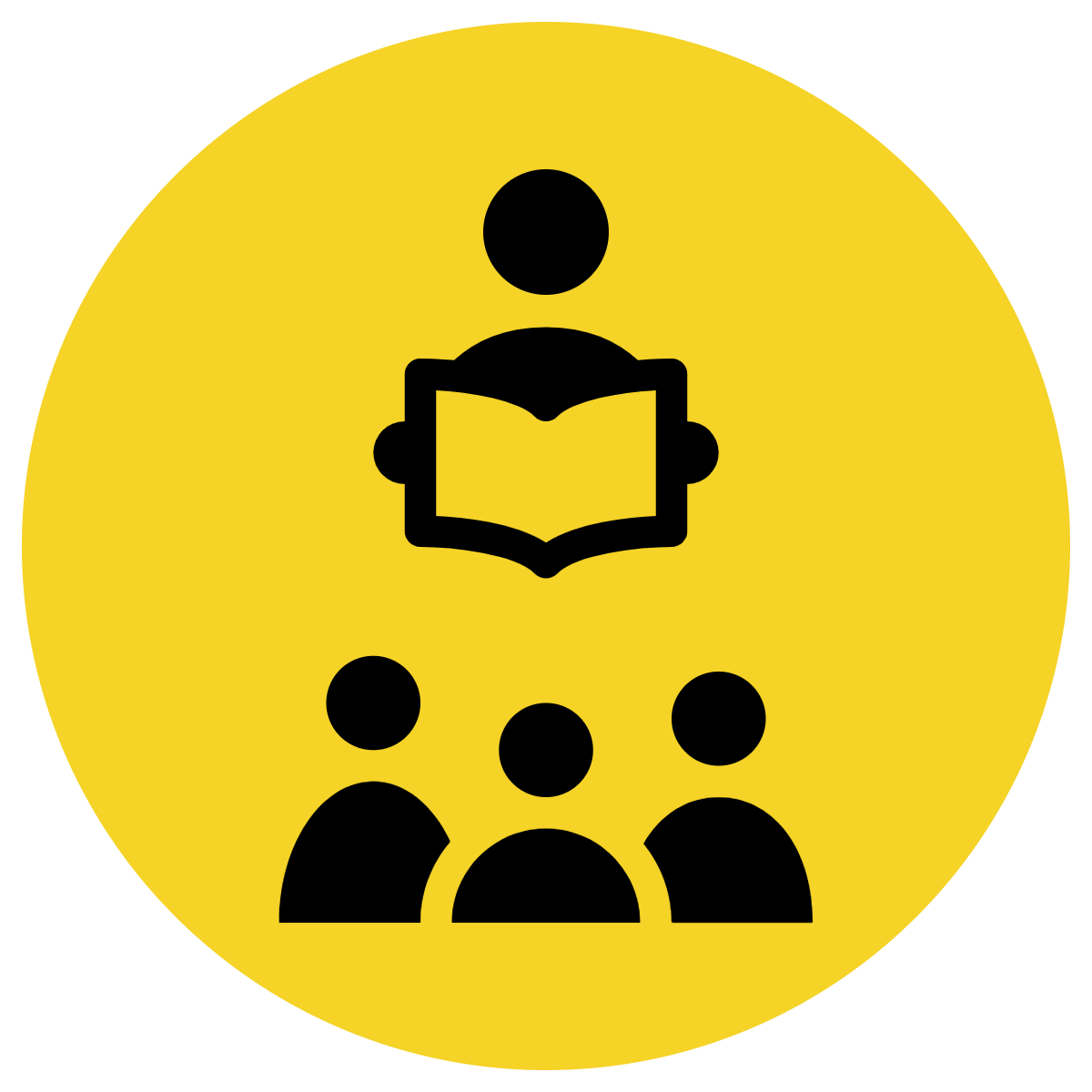 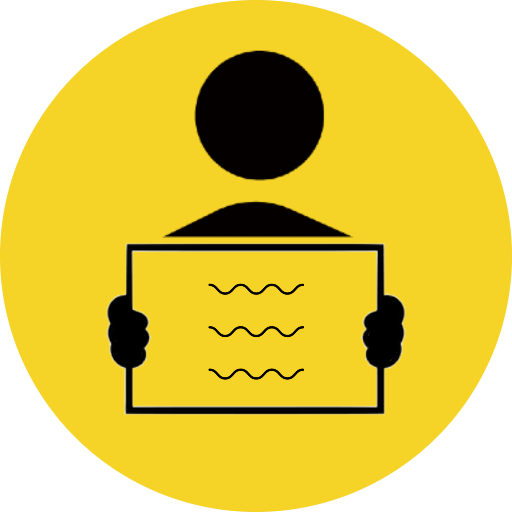 Identify the beginning of the sentence and make sure the first letter is a capital.
Identify any proper nouns and capitalise.
What type of sentence is it? Add appropriate ending punctuation.
Statement: full stop
Question: question mark
Exclamation: exclamation mark
Command: full stop or exclamation mark
Edit the sentence with correct punctuation.
i can’t believe justin bieber is coming to perth
I can’t believe Justin Bieber is coming to Perth!
Skill Development: We do
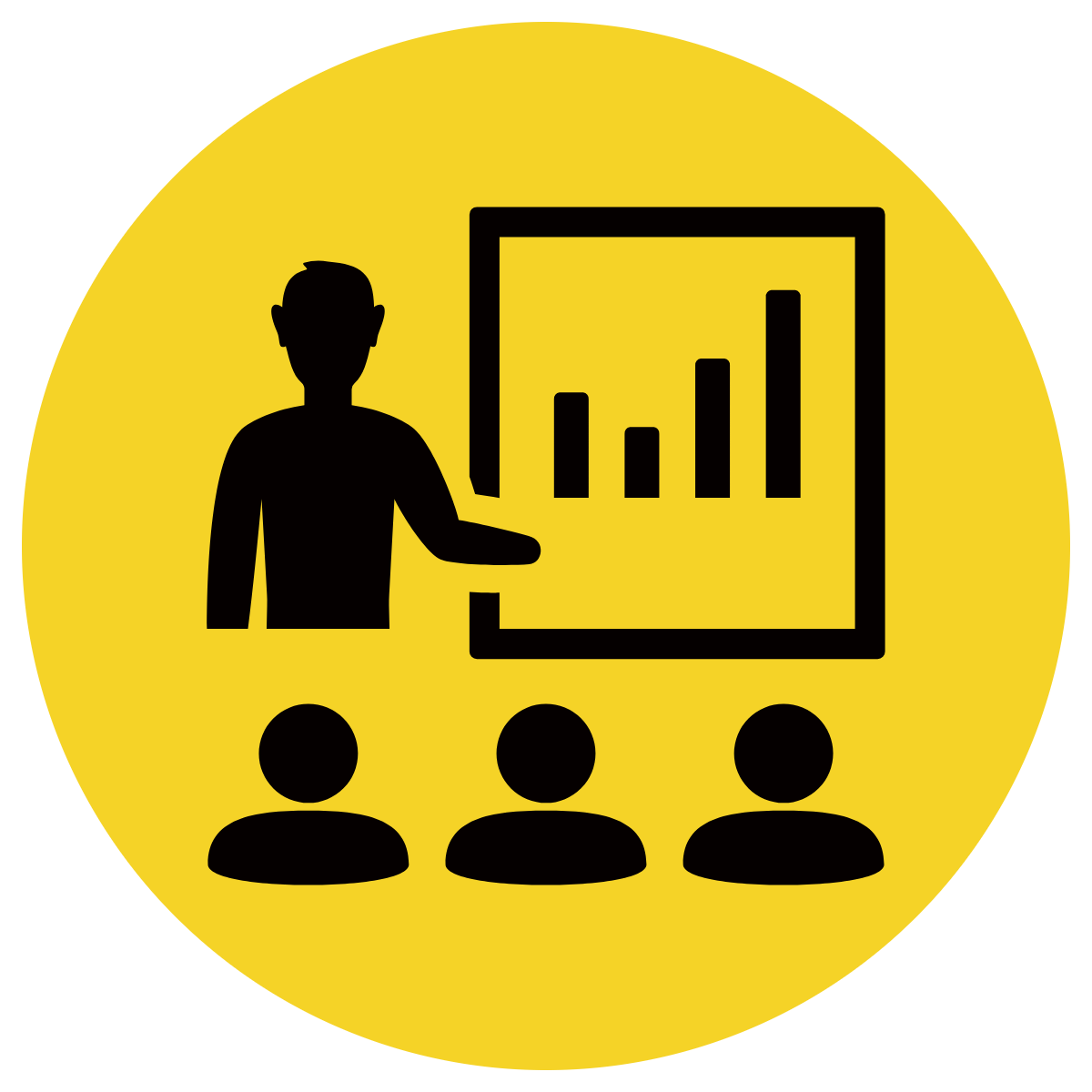 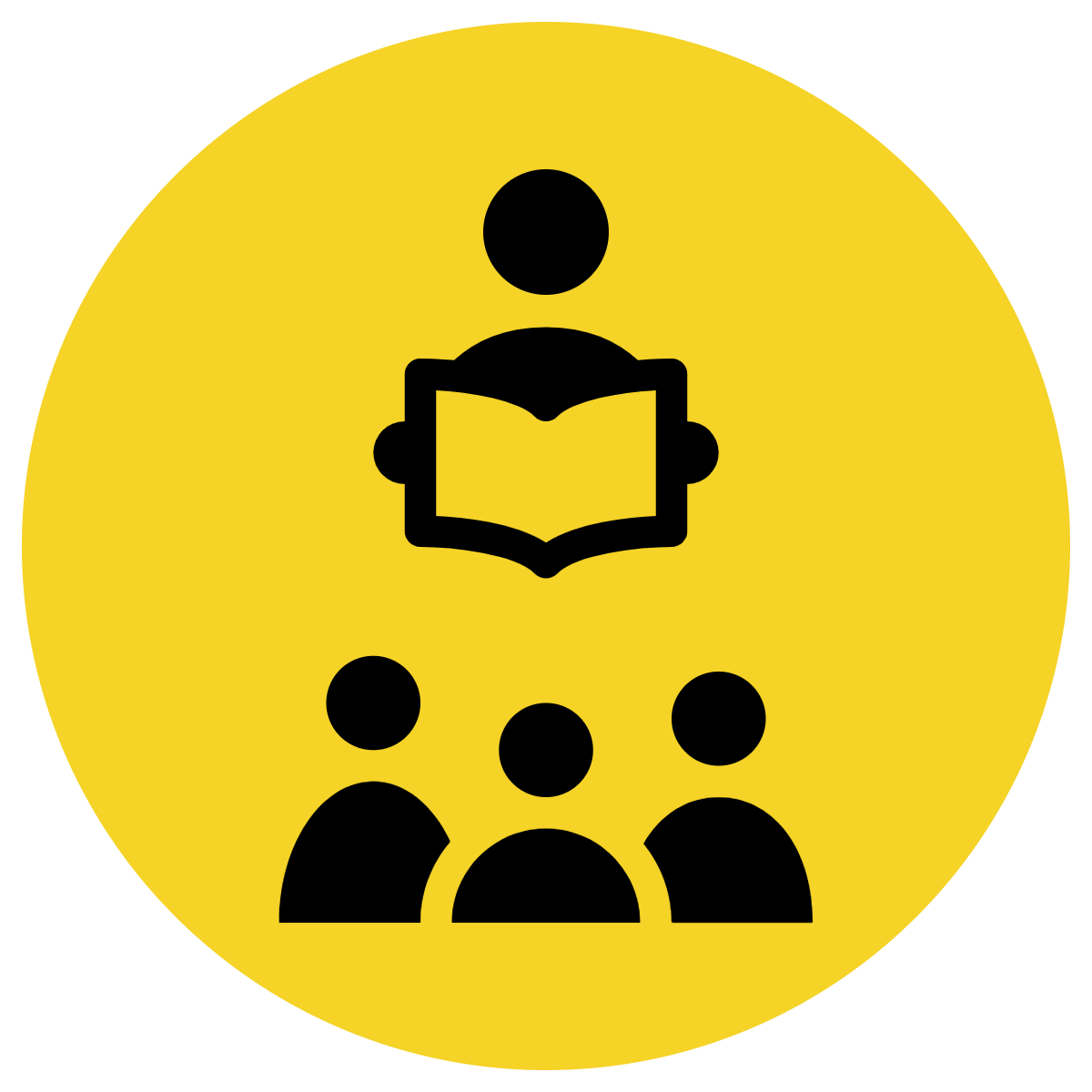 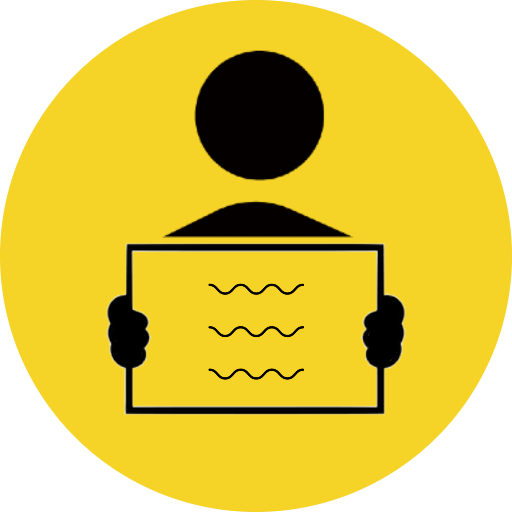 Identify the beginning of the sentence and make sure the first letter is a capital.
Identify any proper nouns and capitalise.
What type of sentence is it? Add appropriate ending punctuation.
Statement: full stop
Question: question mark
Exclamation: exclamation mark
Command: full stop or exclamation mark
Edit the sentence with correct punctuation.
amy enjoys adventure world, but she doesn’t like the rollercoaster.
Amy enjoys Adventure World, but she doesn’t like the rollercoaster.
Skill Development: We do
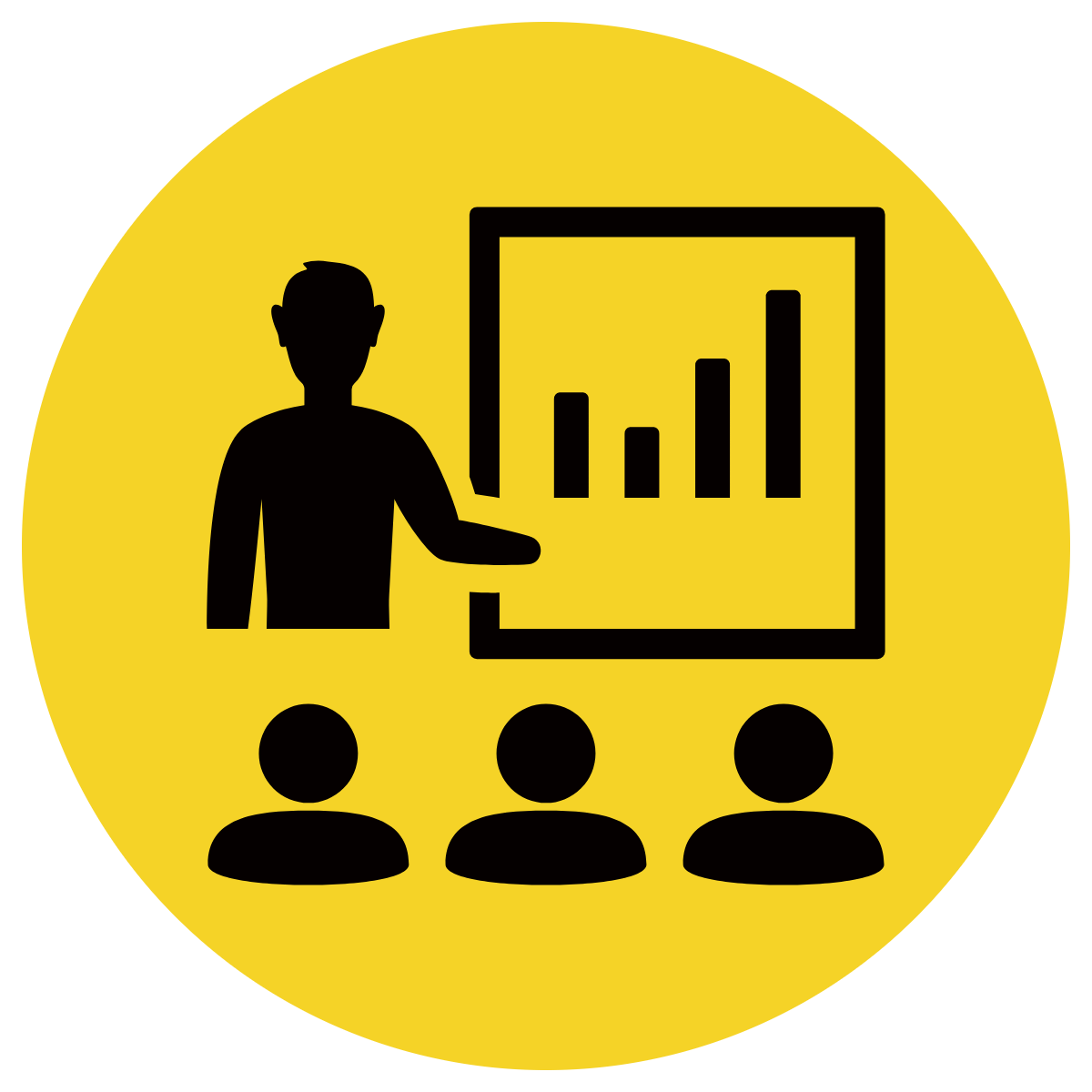 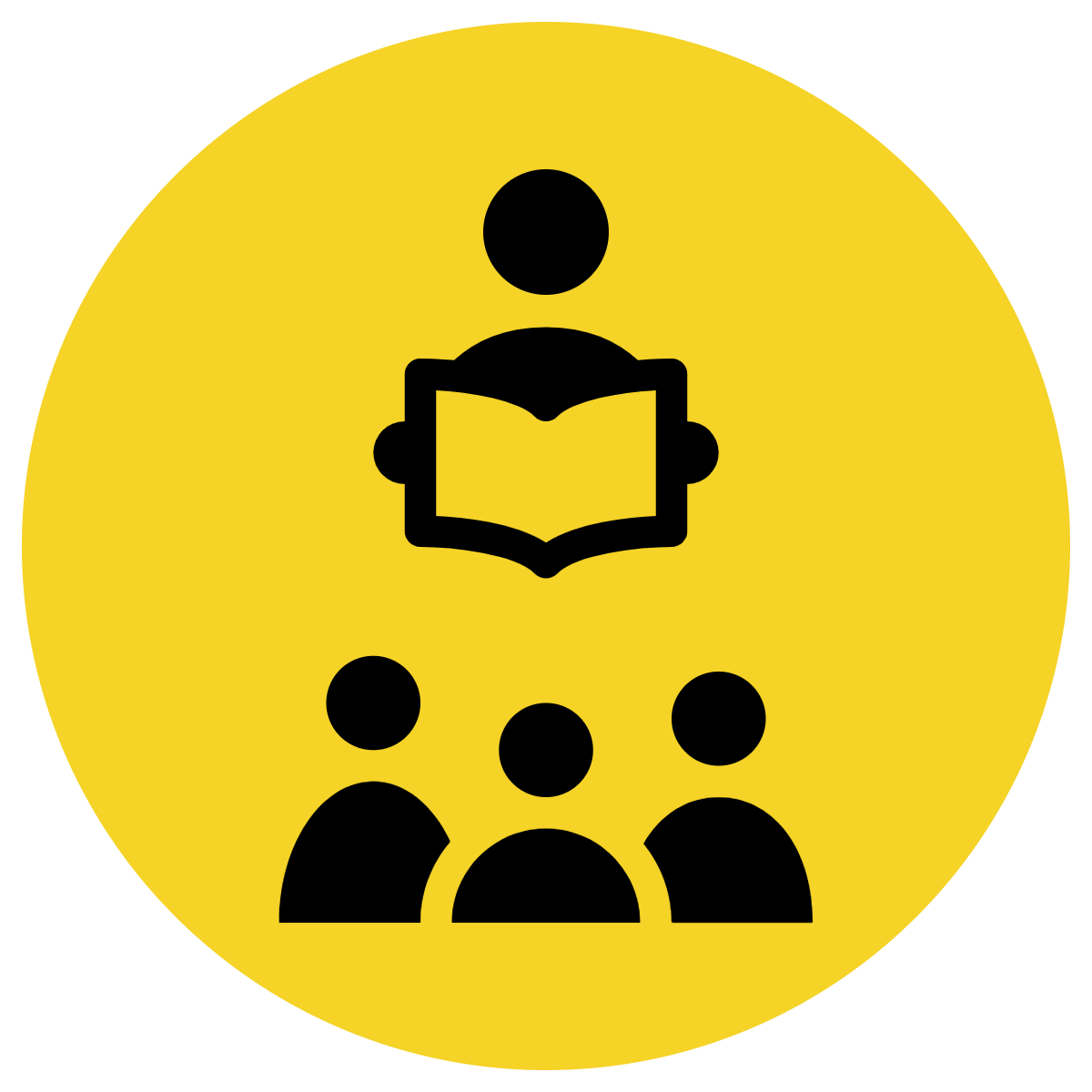 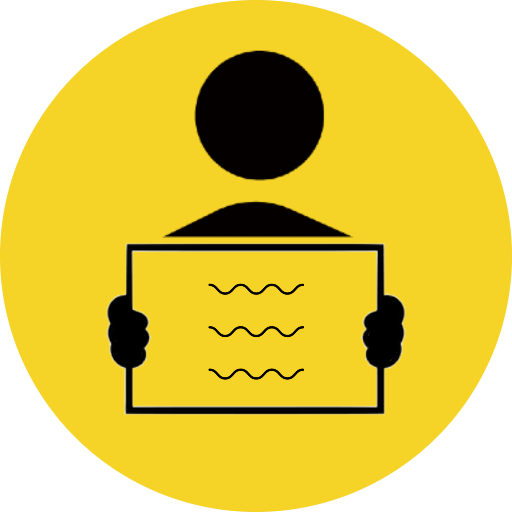 Identify the beginning of the sentence and make sure the first letter is a capital.
Identify any proper nouns and capitalise.
What type of sentence is it? Add appropriate ending punctuation.
Statement: full stop
Question: question mark
Exclamation: exclamation mark
Command: full stop or exclamation mark
Edit the sentence with correct punctuation.
which drink do you prefer, coca-cola or lemonade
Which drink do you prefer, Coca-Cola or Lemonade?
Skill Development: We do
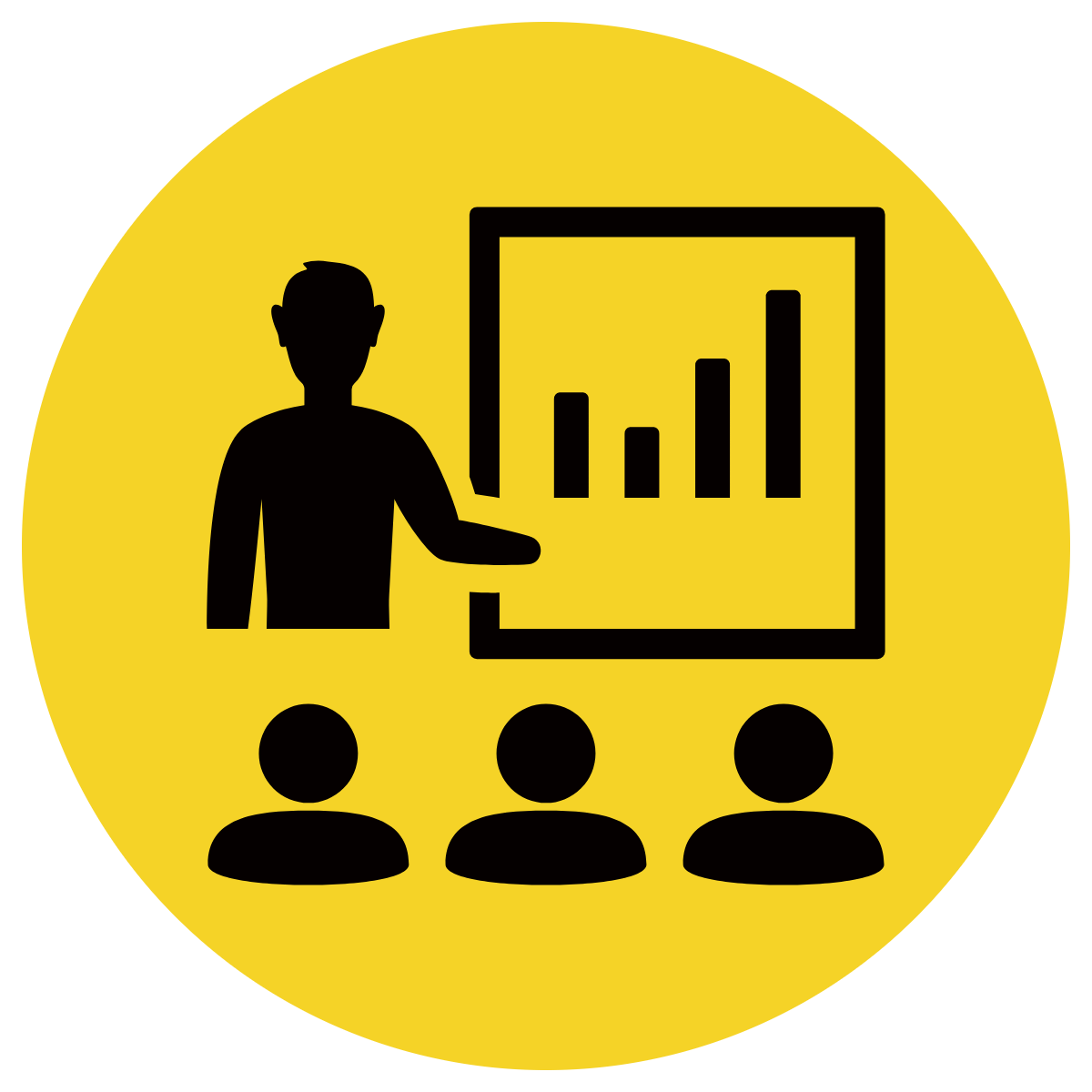 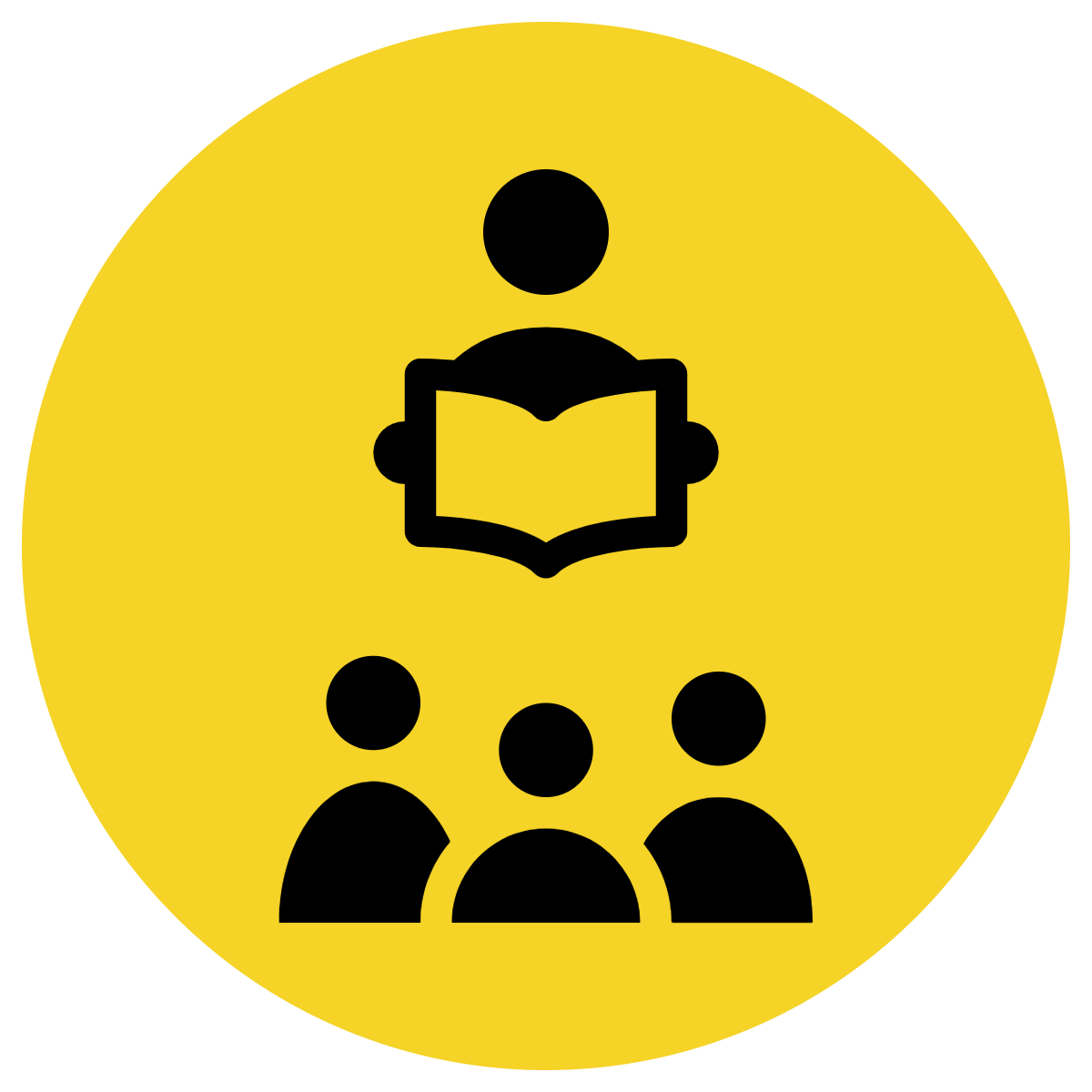 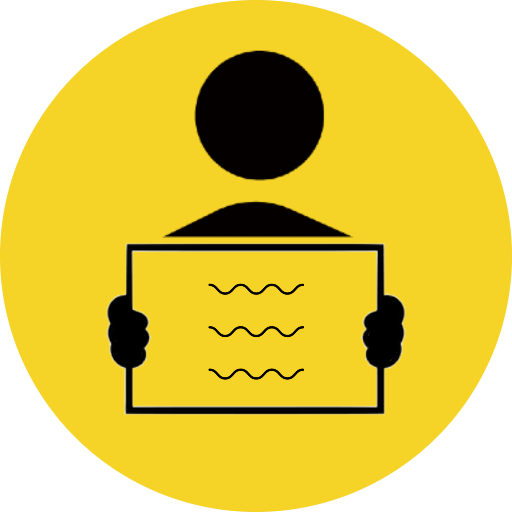 Identify the beginning of the sentence and make sure the first letter is a capital.
Identify any proper nouns and capitalise.
What type of sentence is it? Add appropriate ending punctuation.
Statement: full stop
Question: question mark
Exclamation: exclamation mark
Command: full stop or exclamation mark
Edit the sentence with correct punctuation.
on the way home, go to the shop for me
On the way home, go to the shop for me.
Skill Development: We do
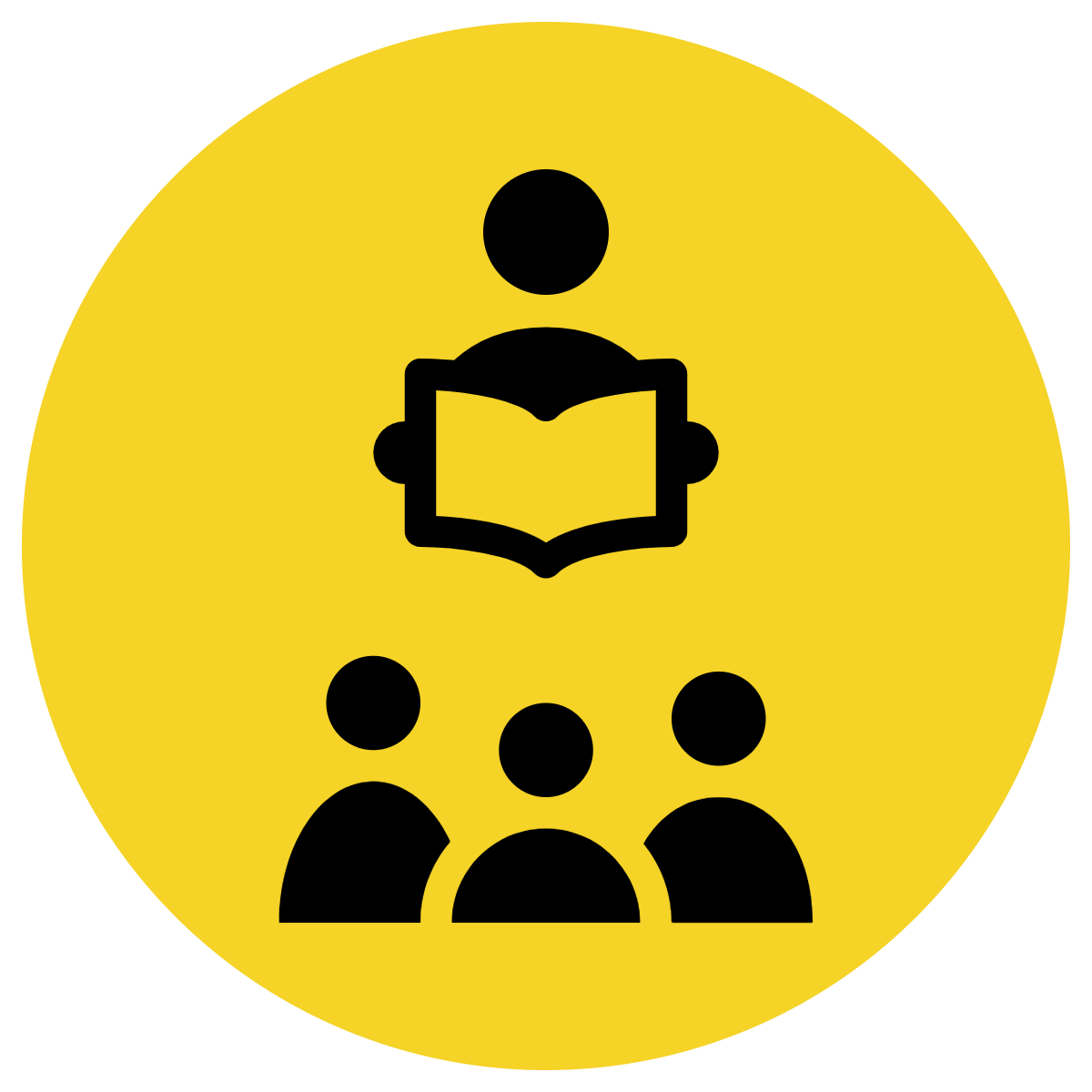 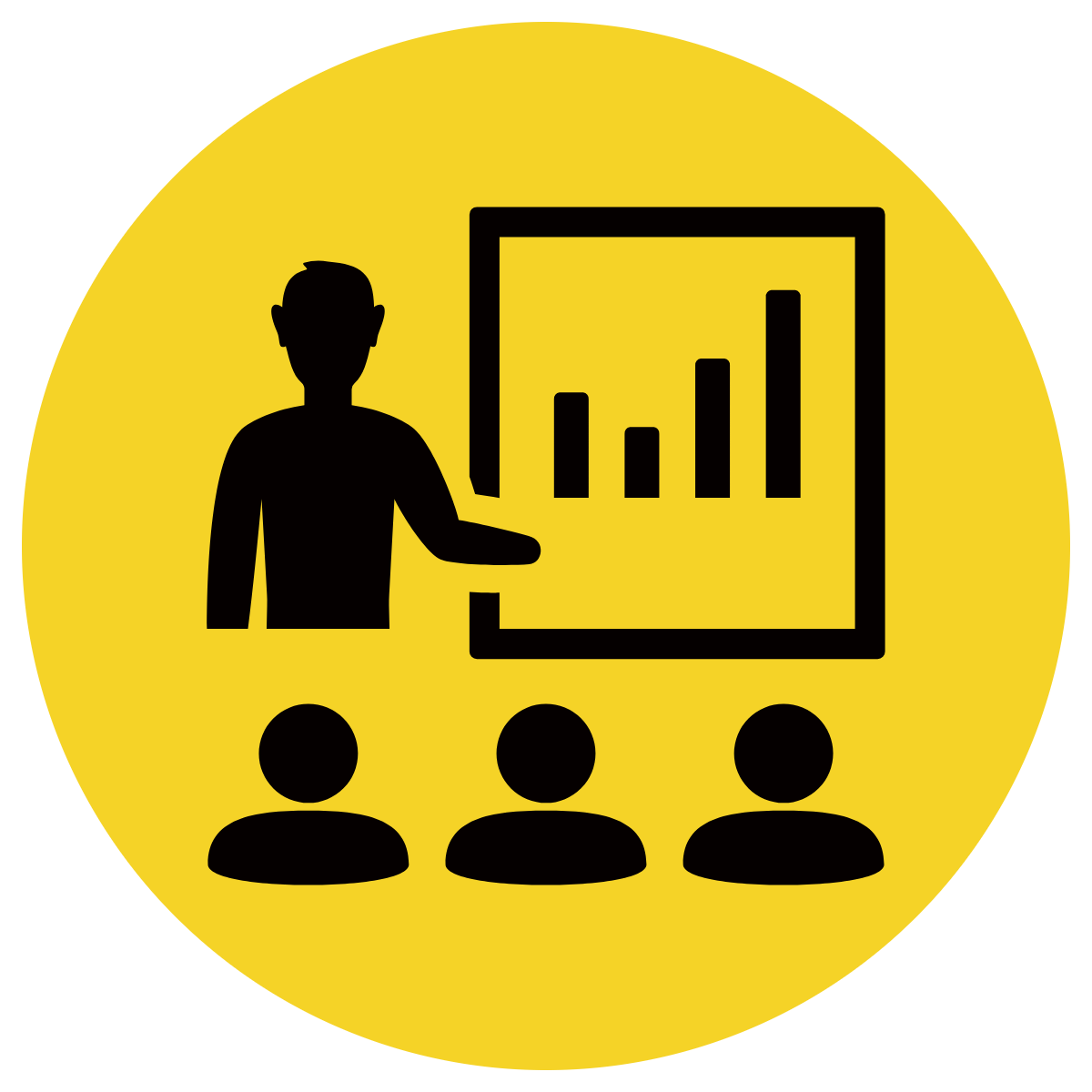 Identify the beginning of the sentence/s and make sure the first letter is a capital.
Identify any proper nouns and capitalise.
What type of sentence is it? Add appropriate ending punctuation.
Statement: full stop
Question: question mark
Exclamation: exclamation mark
Command: full stop or exclamation mark
CFU:
What type of sentences are these? 
What punctuation is needed for this sentence type?
Are there any proper nouns?
Edit the sentence with correct punctuation.
tomorrow we are going to melbourne  i can’t wait to visit my grandma
Tomorrow we are going to Melbourne.  I can’t wait to visit my grandma!
Skill development: I do
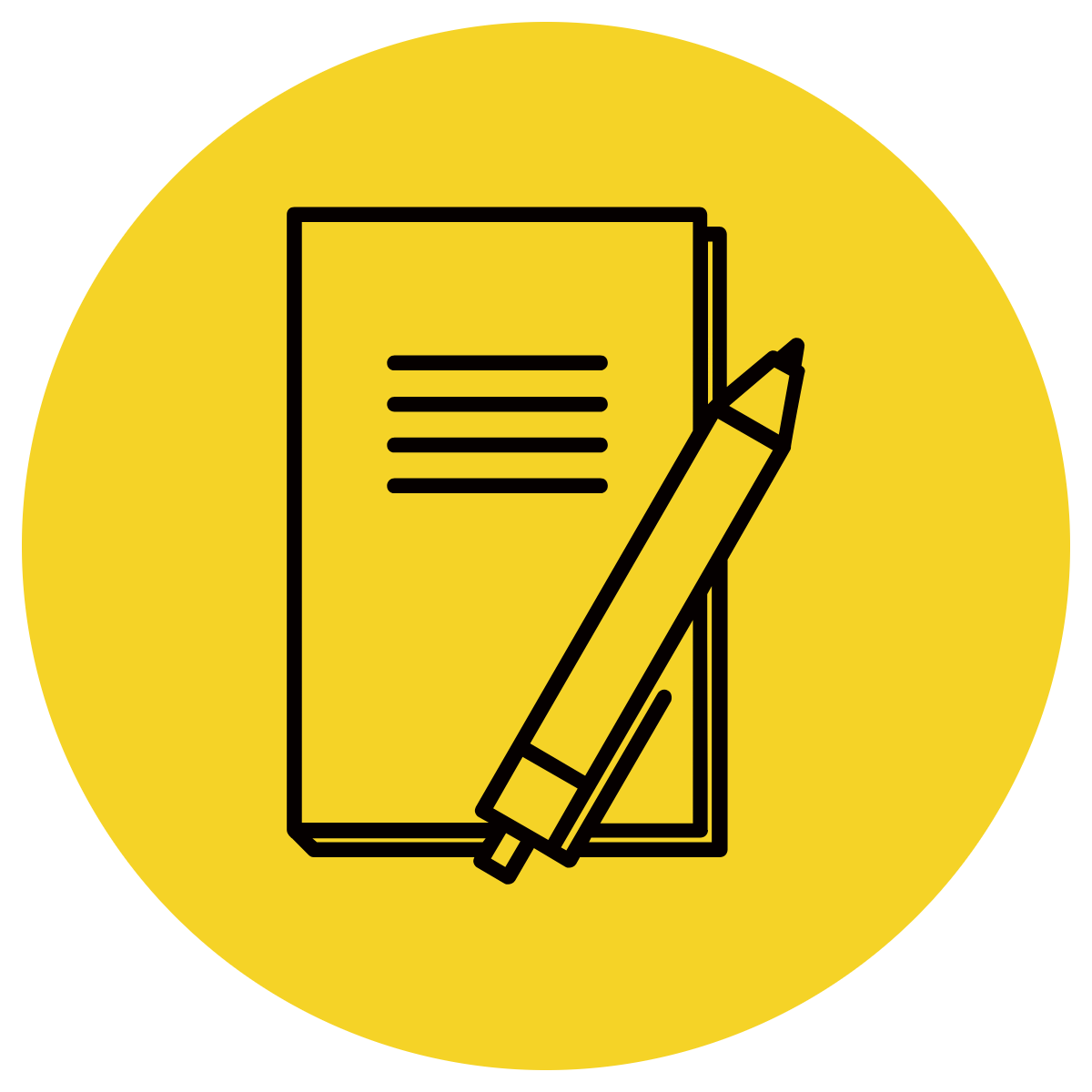 Edit the sentences independently in your workbook.
Worksheet for printing on next slide
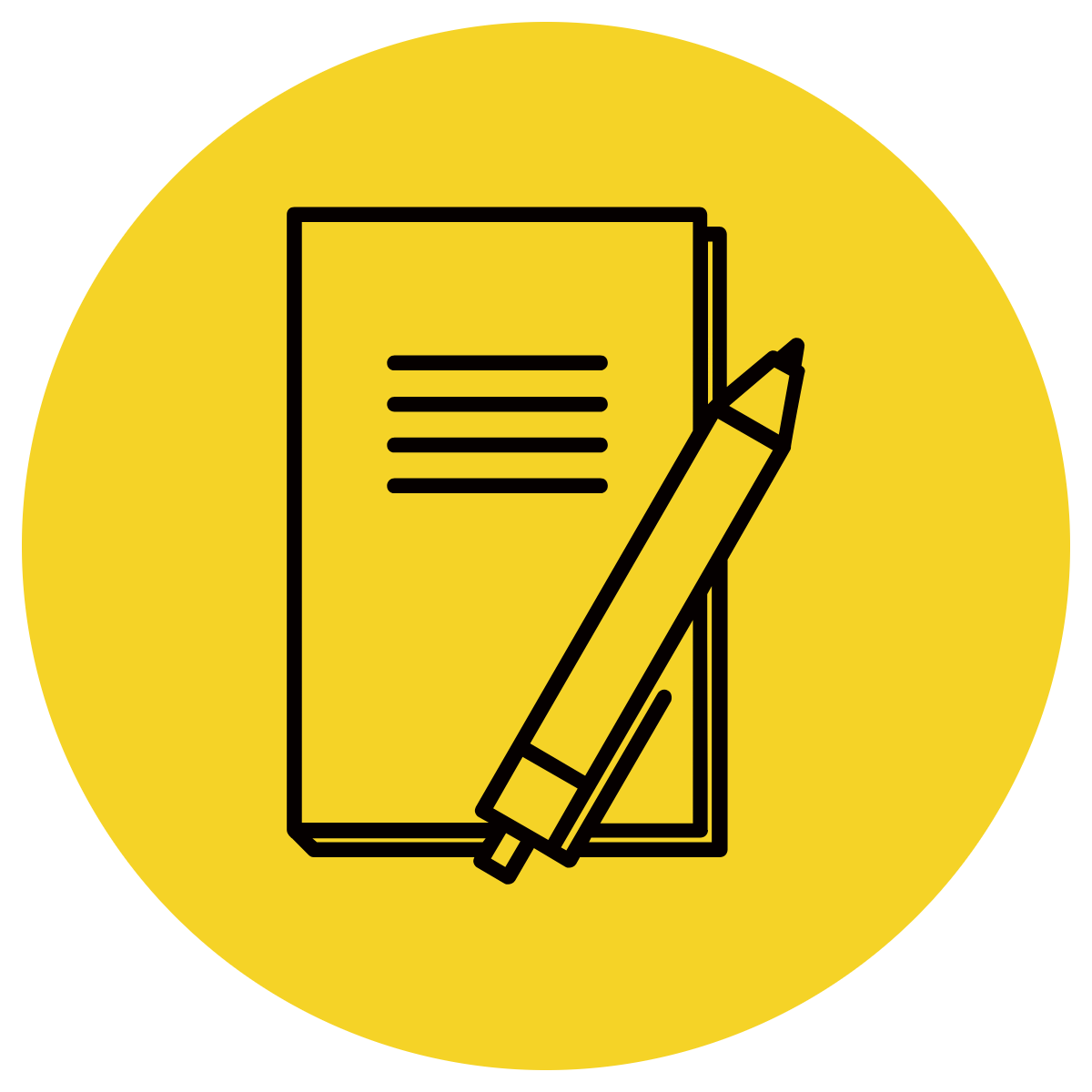 miss smith is absent today
 
      can i come with you
 
      are you going to disney world in june or july
 
      my uncle’s car was very old, so he sold it
 
      i went camping with my family we went fishing and I loved every minute of it

     my family moved house last week we now live at 6 north street
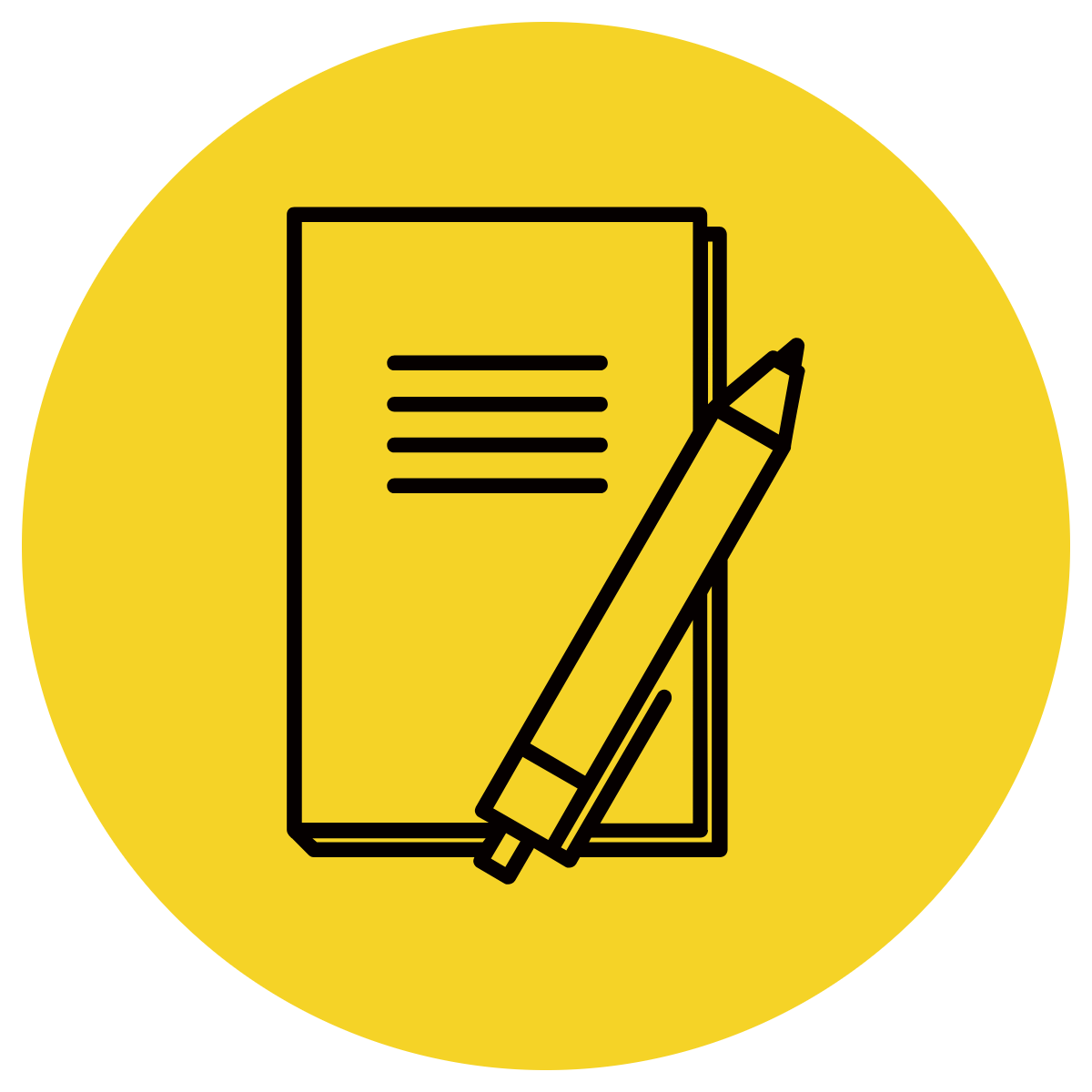 Pam sits.
The hen runs.
Tim dug in the mud.
The dog jumps high.
The puppy ran very quickly.